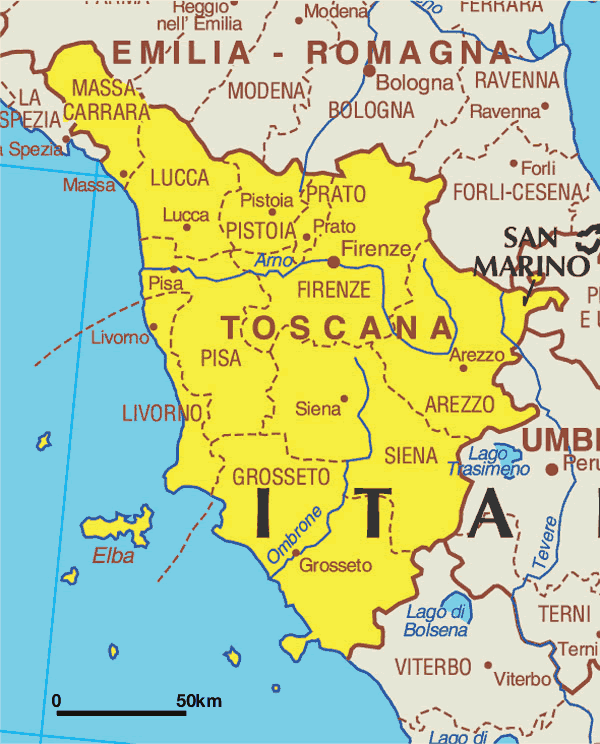 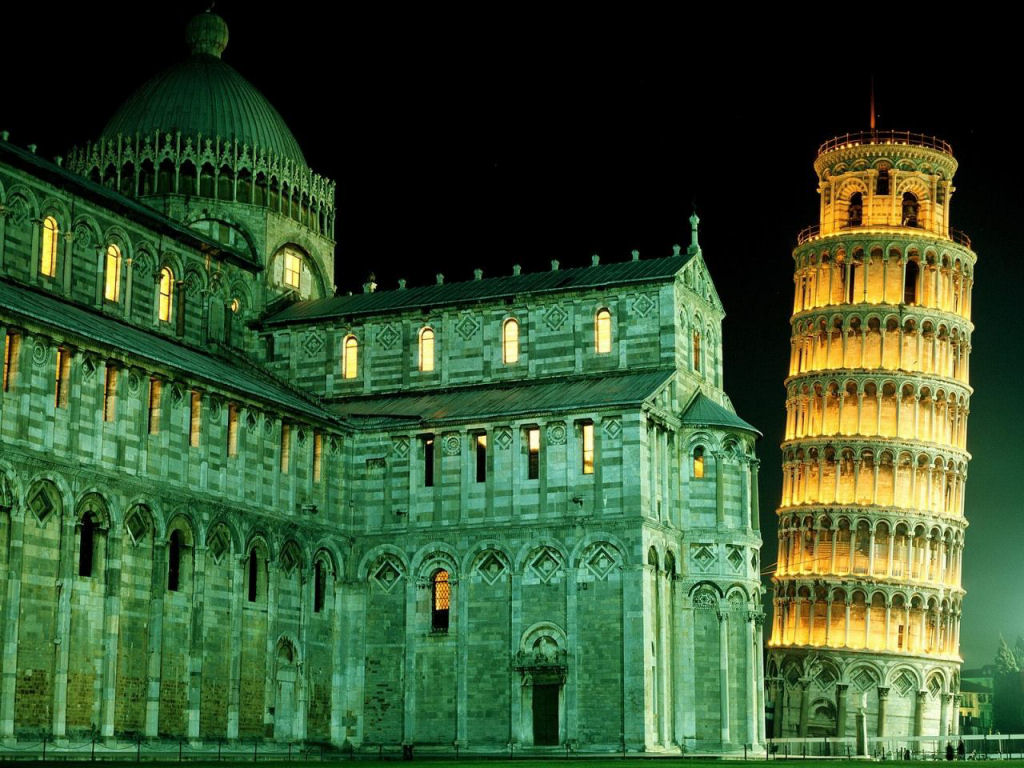 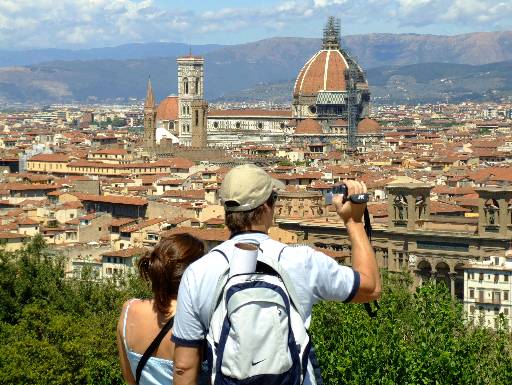 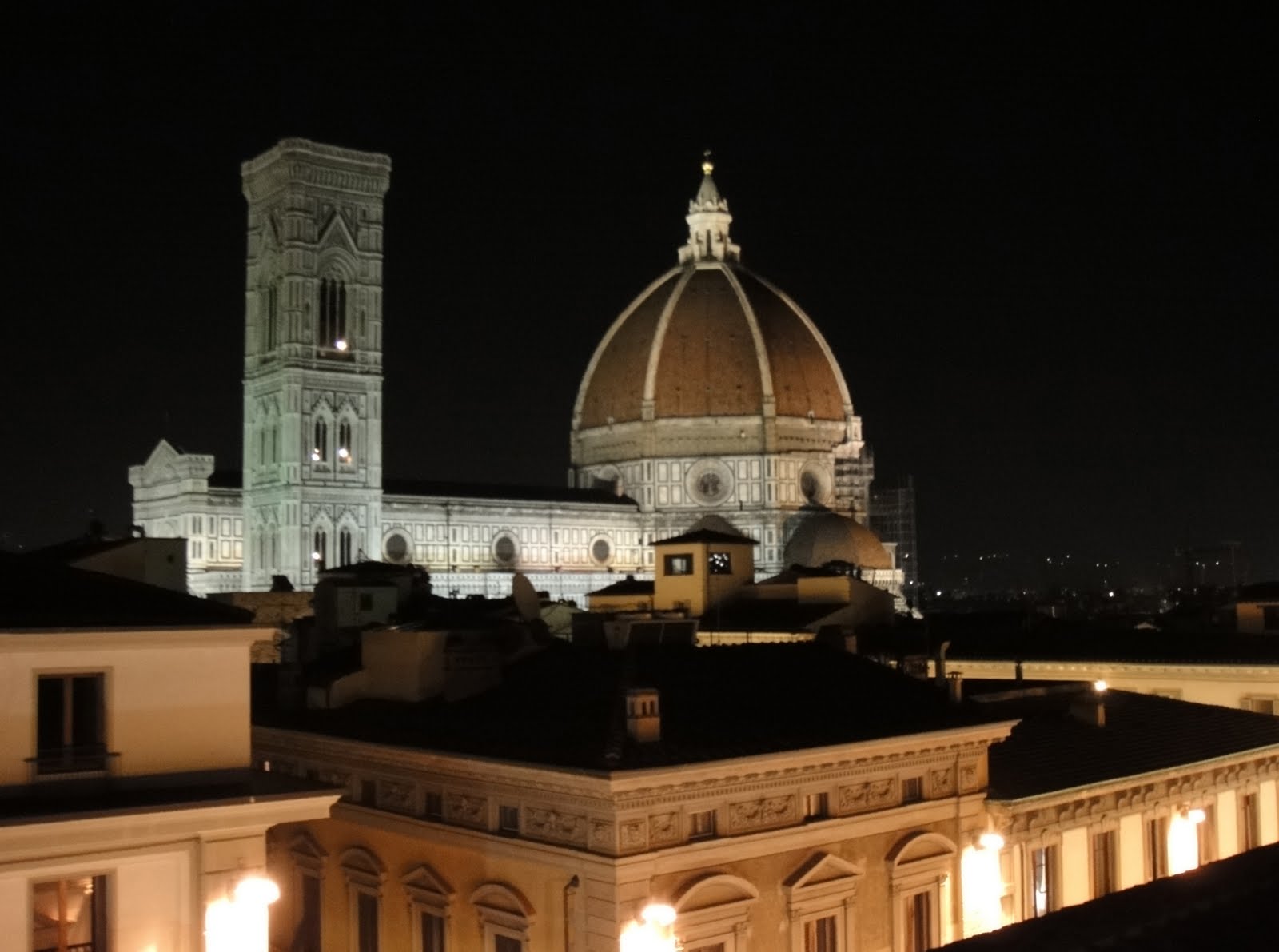 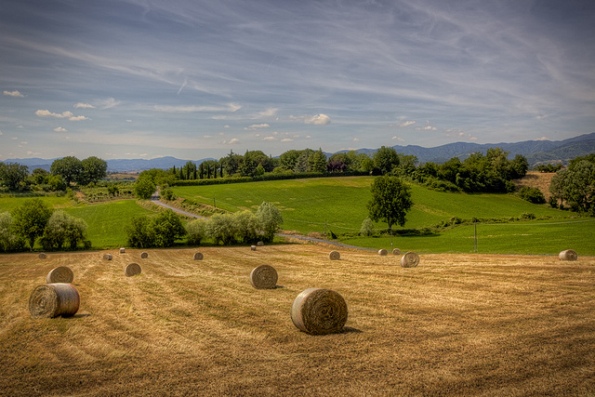 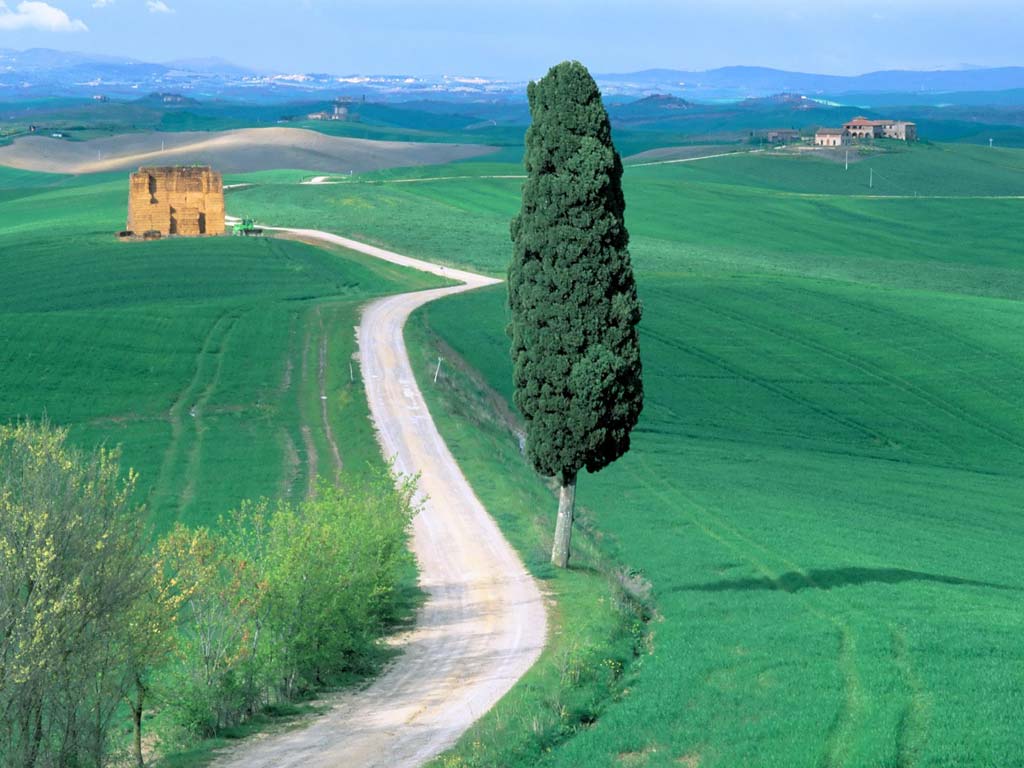 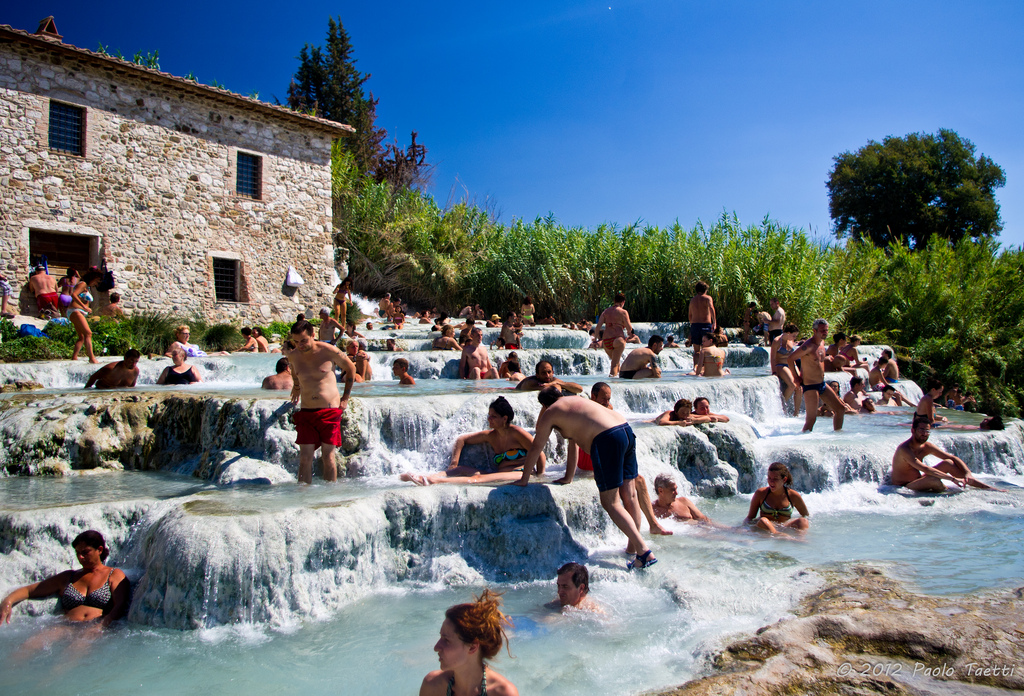 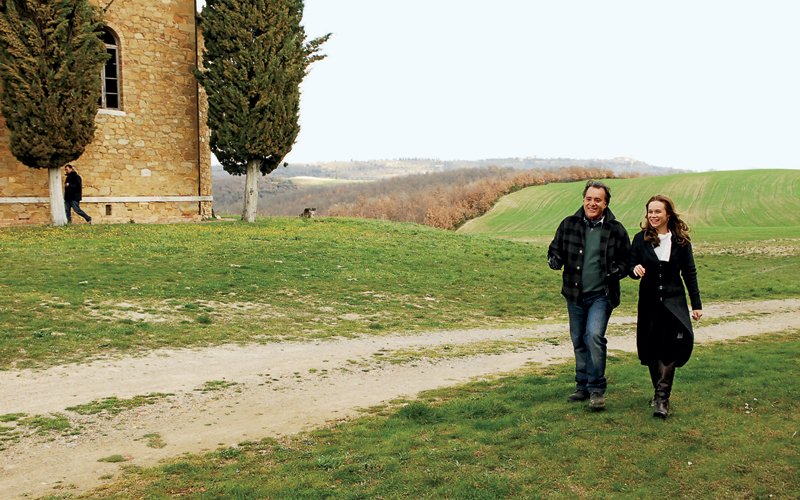 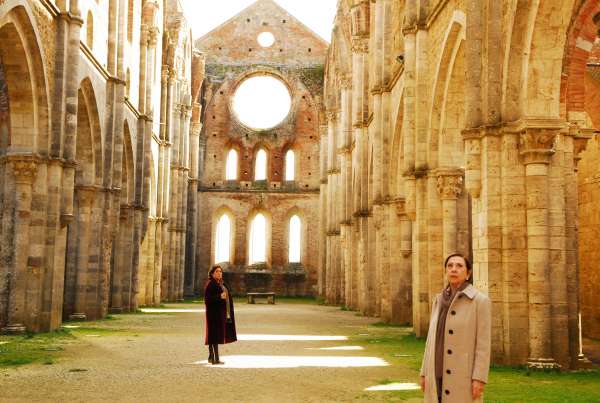 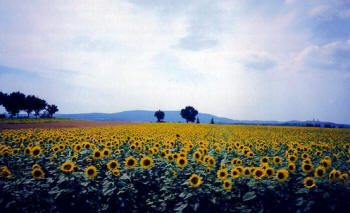 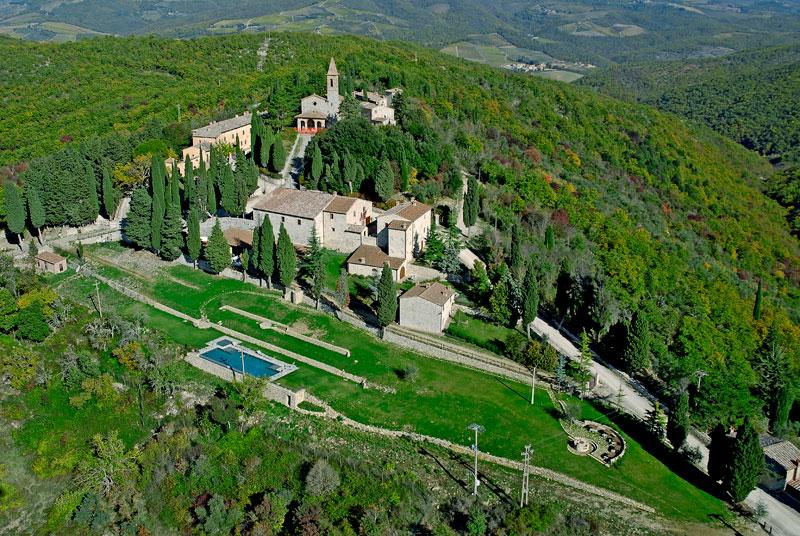 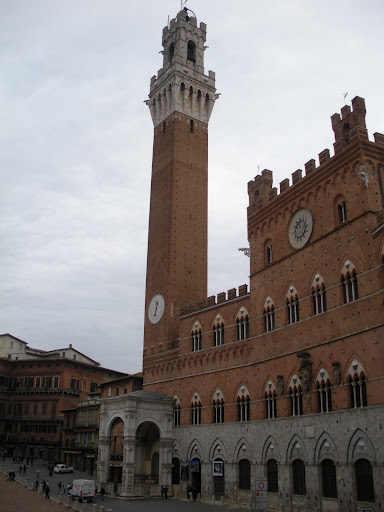 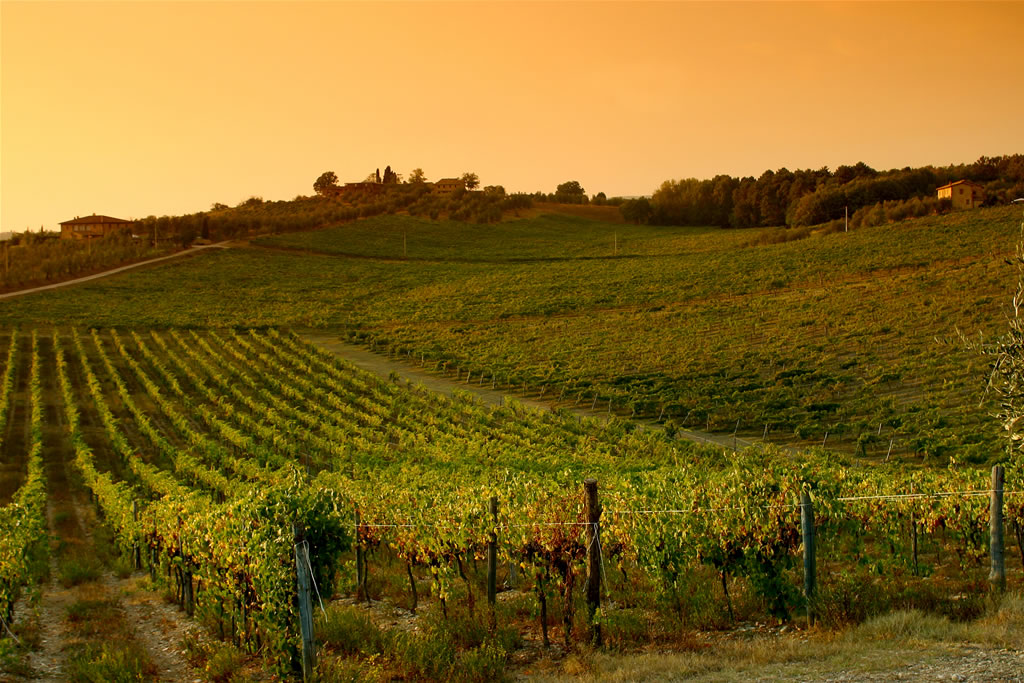 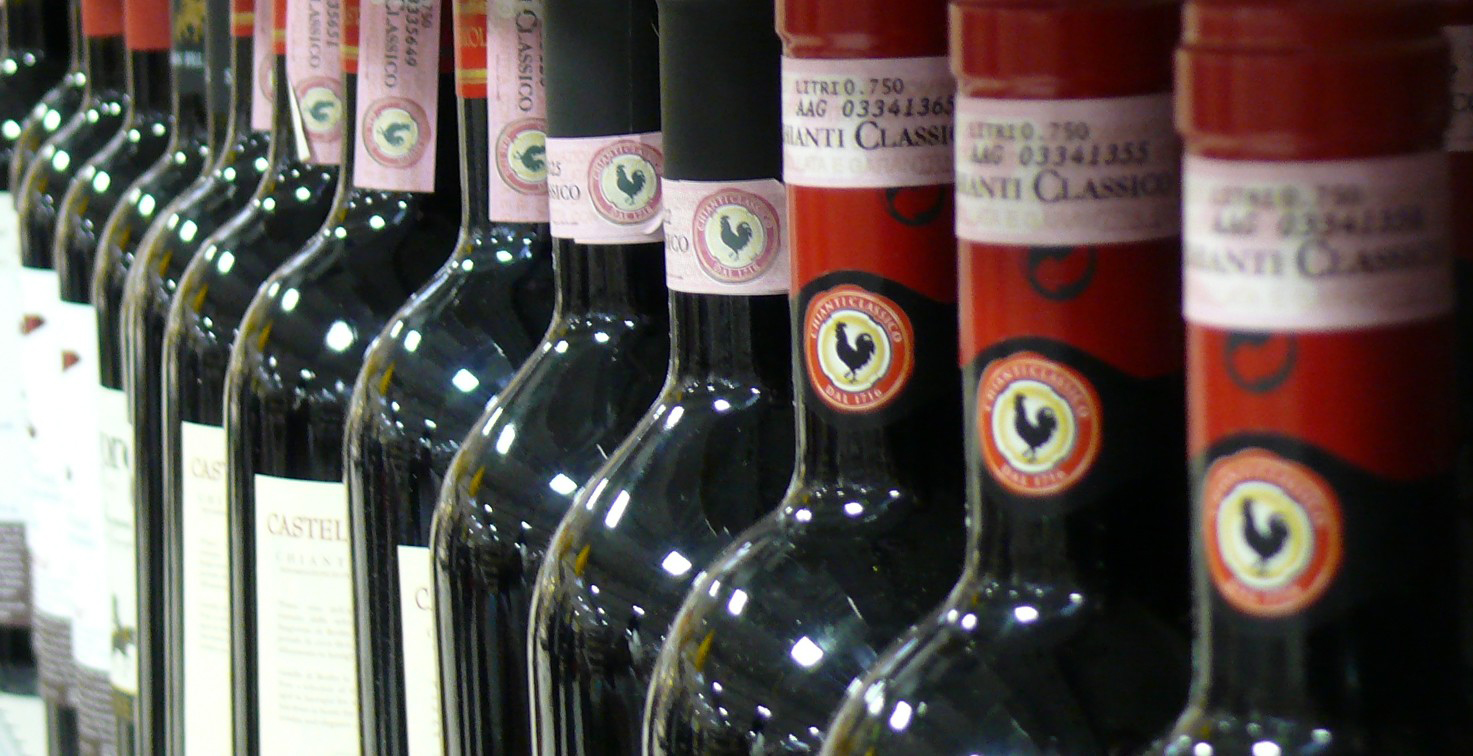 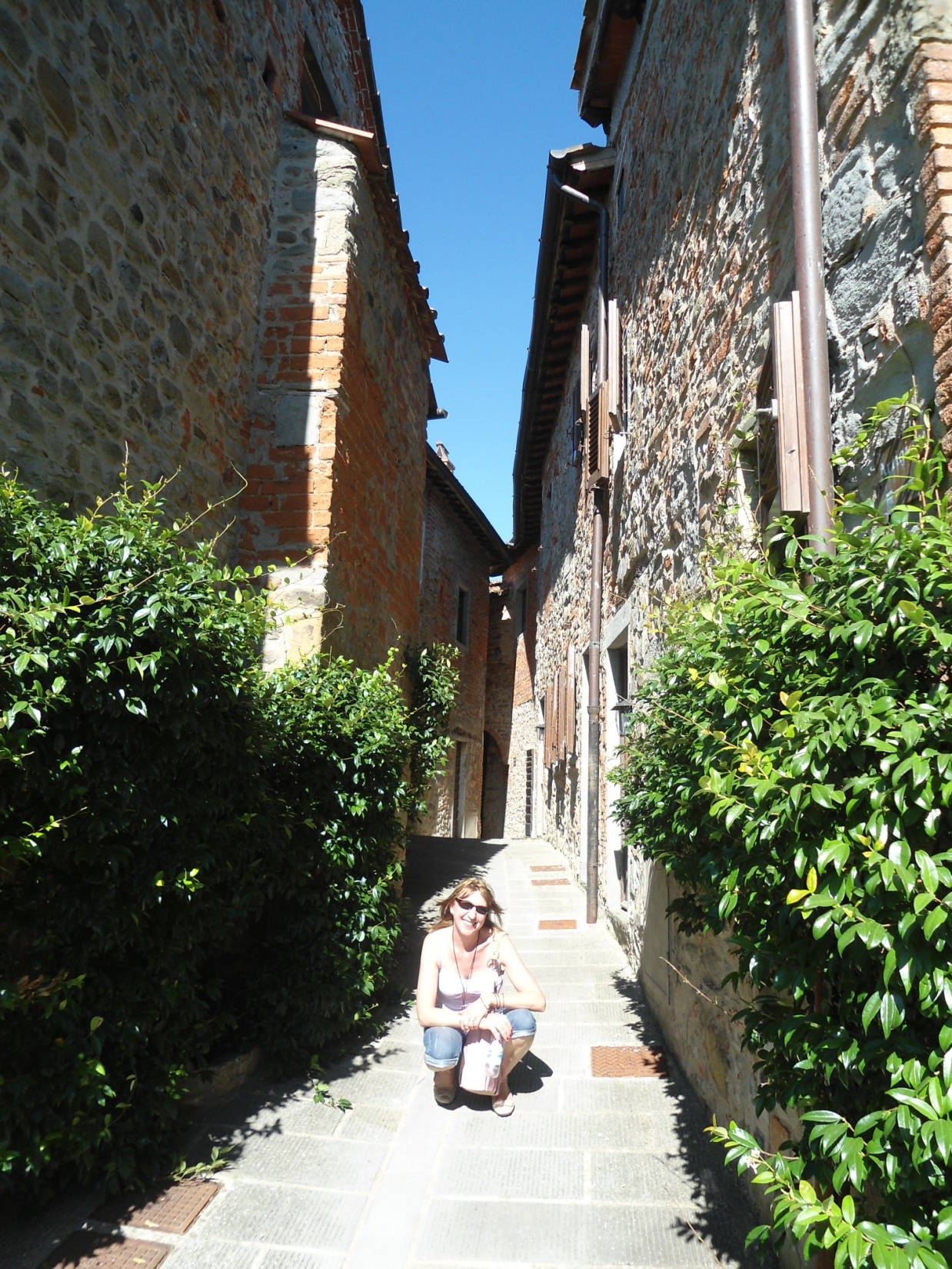 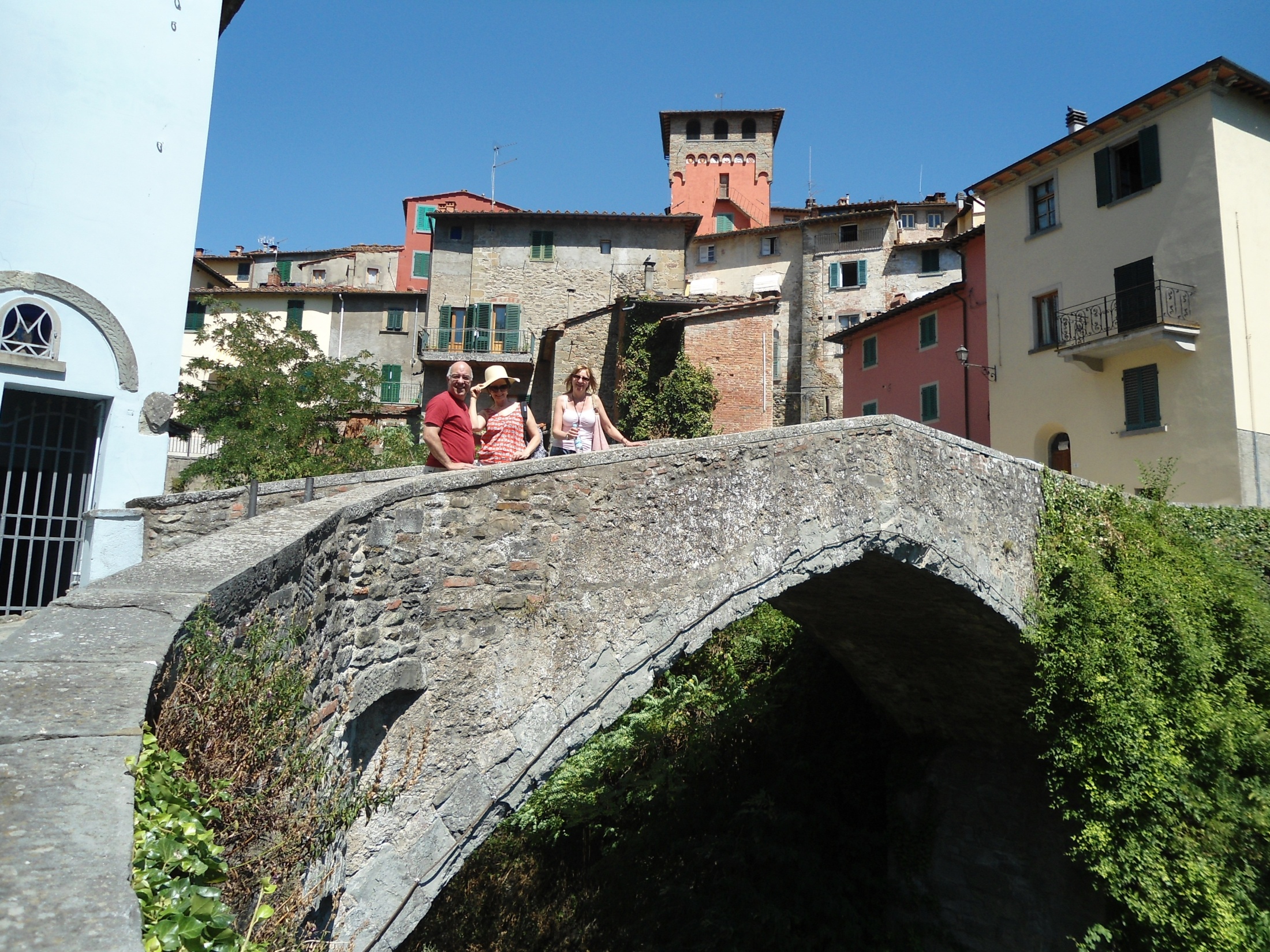 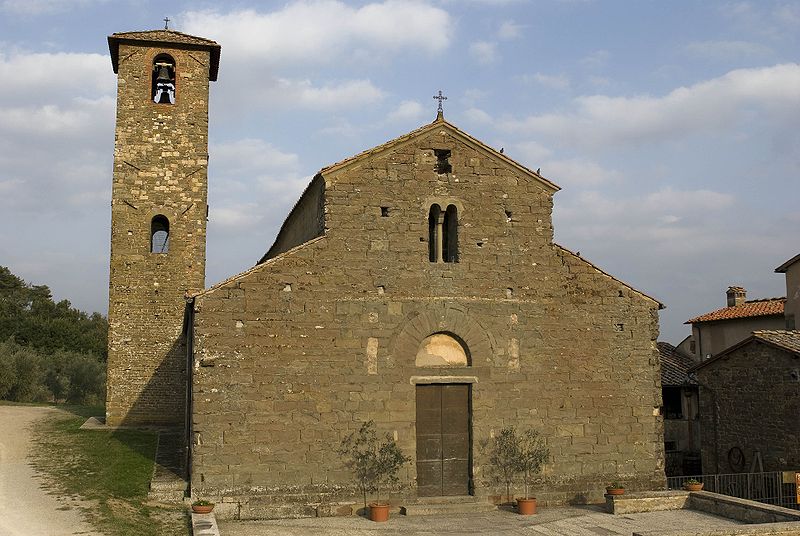 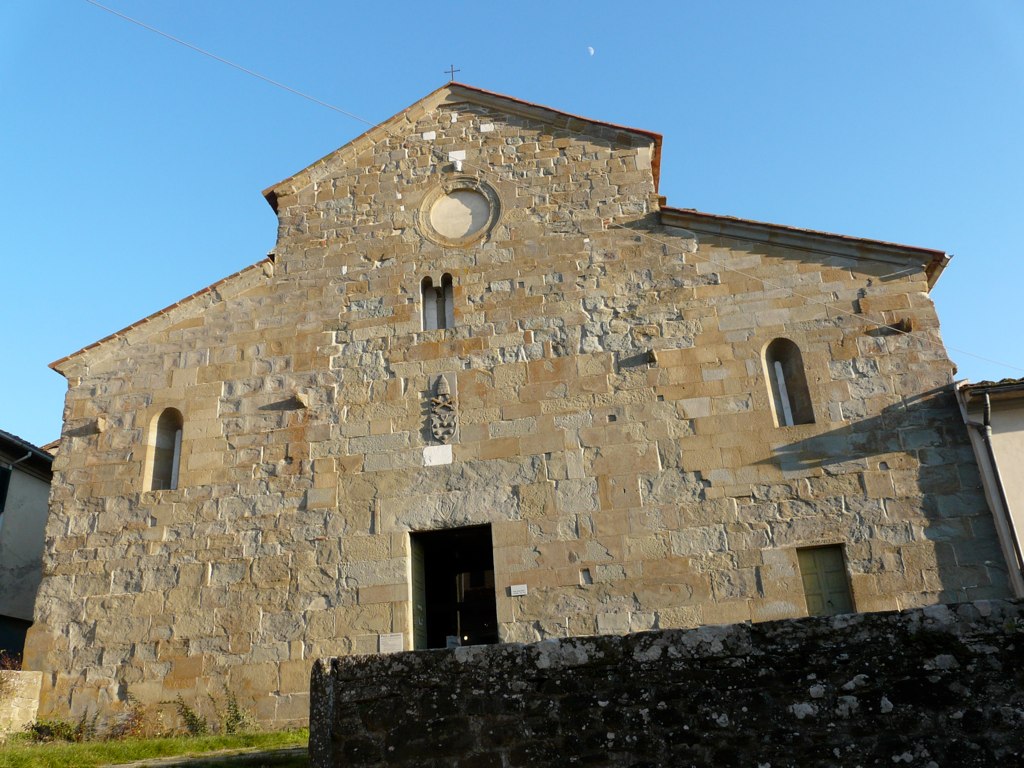 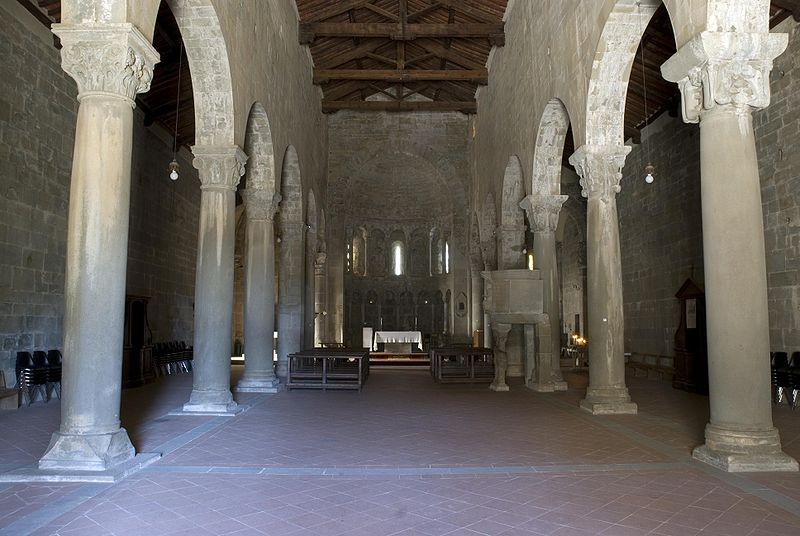 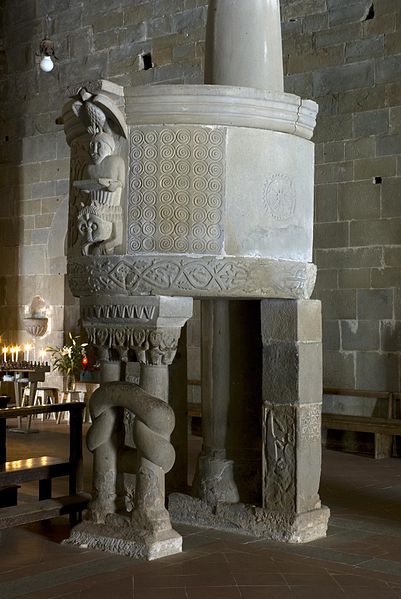 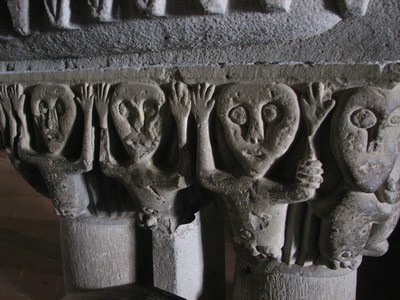 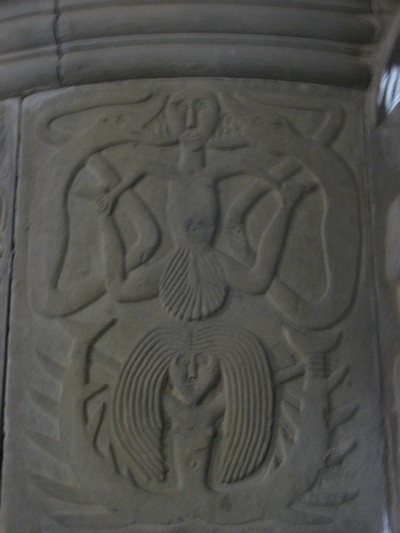 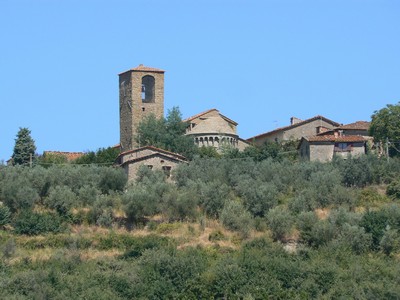 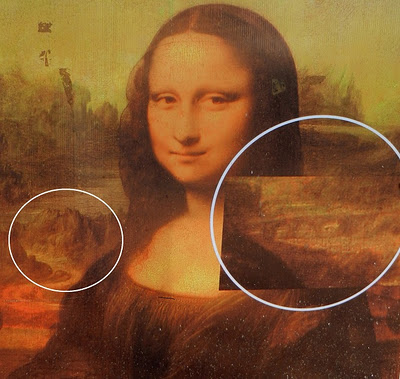 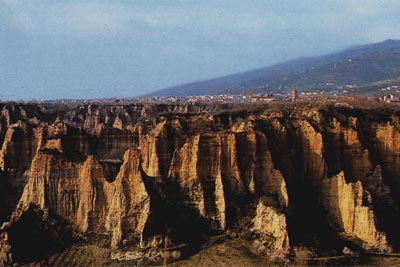 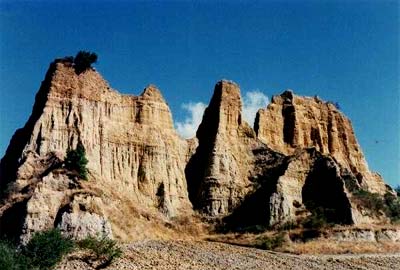 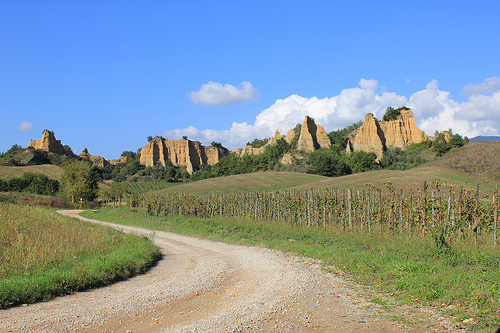 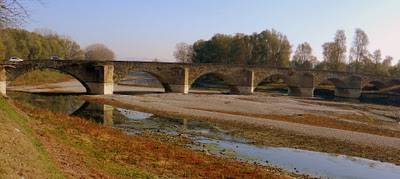 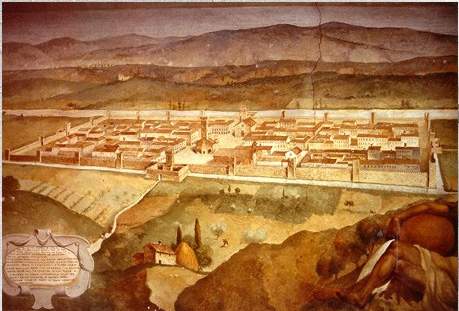 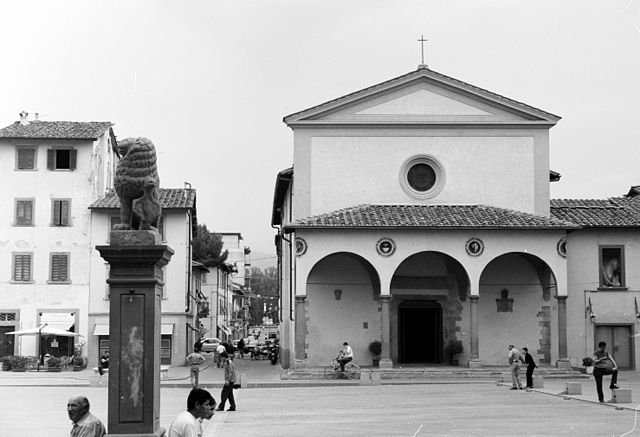 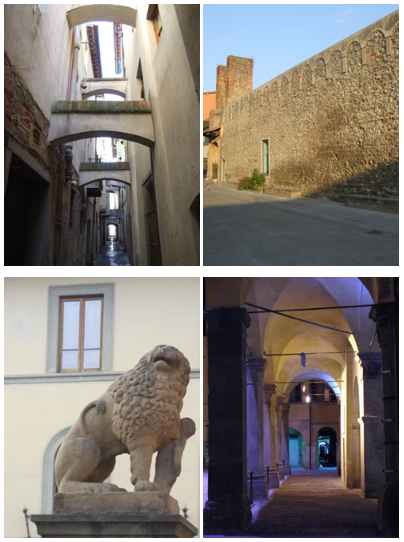 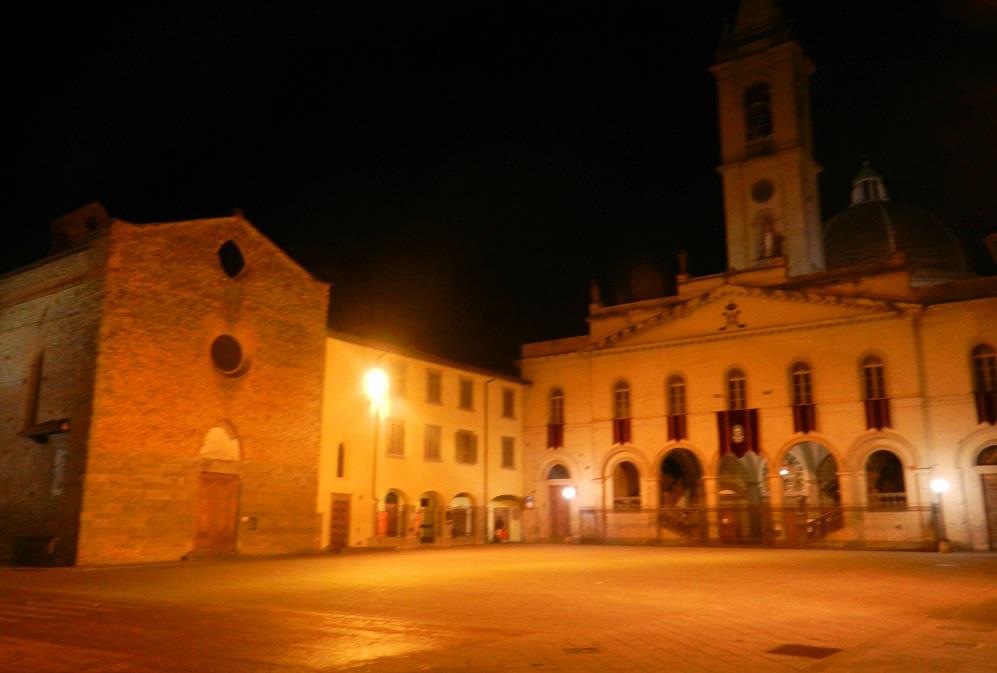 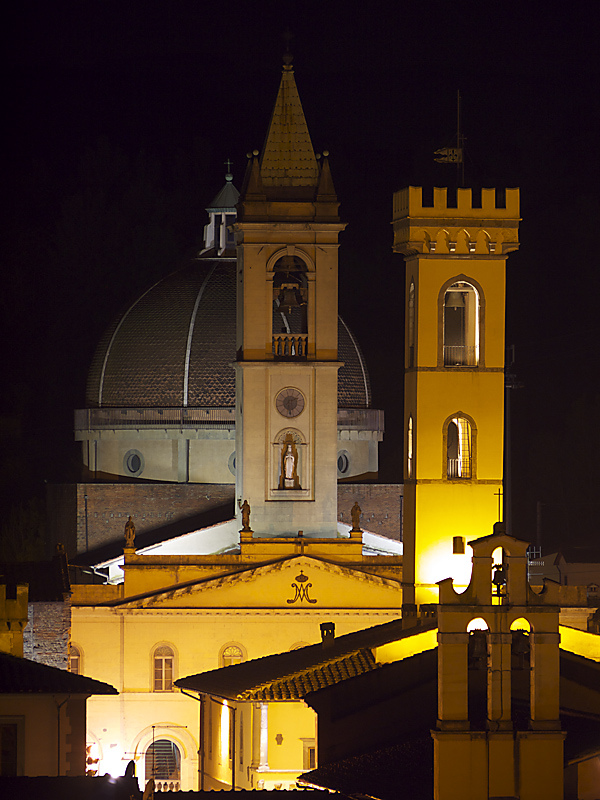 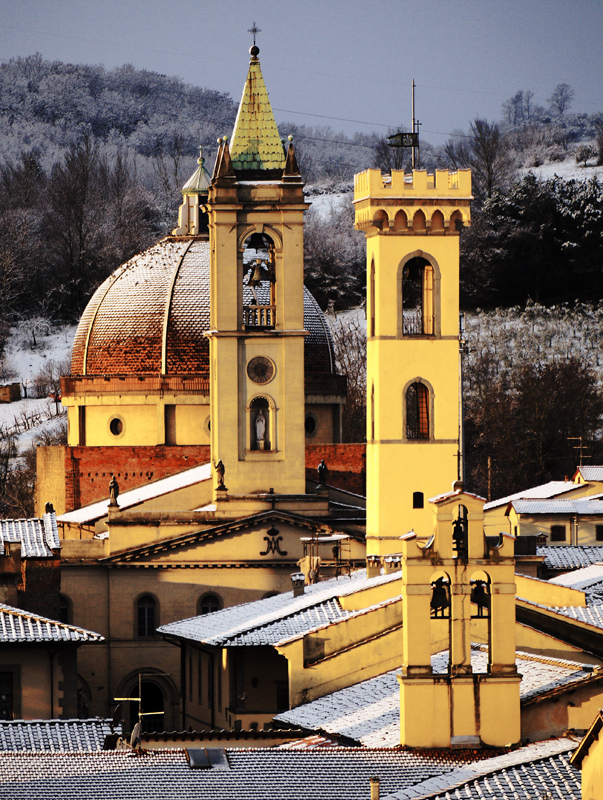 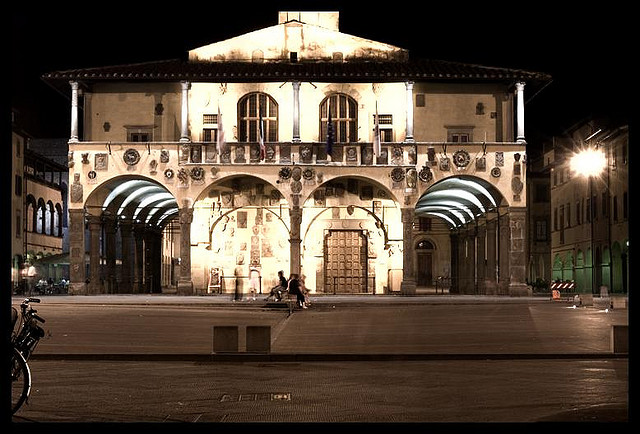 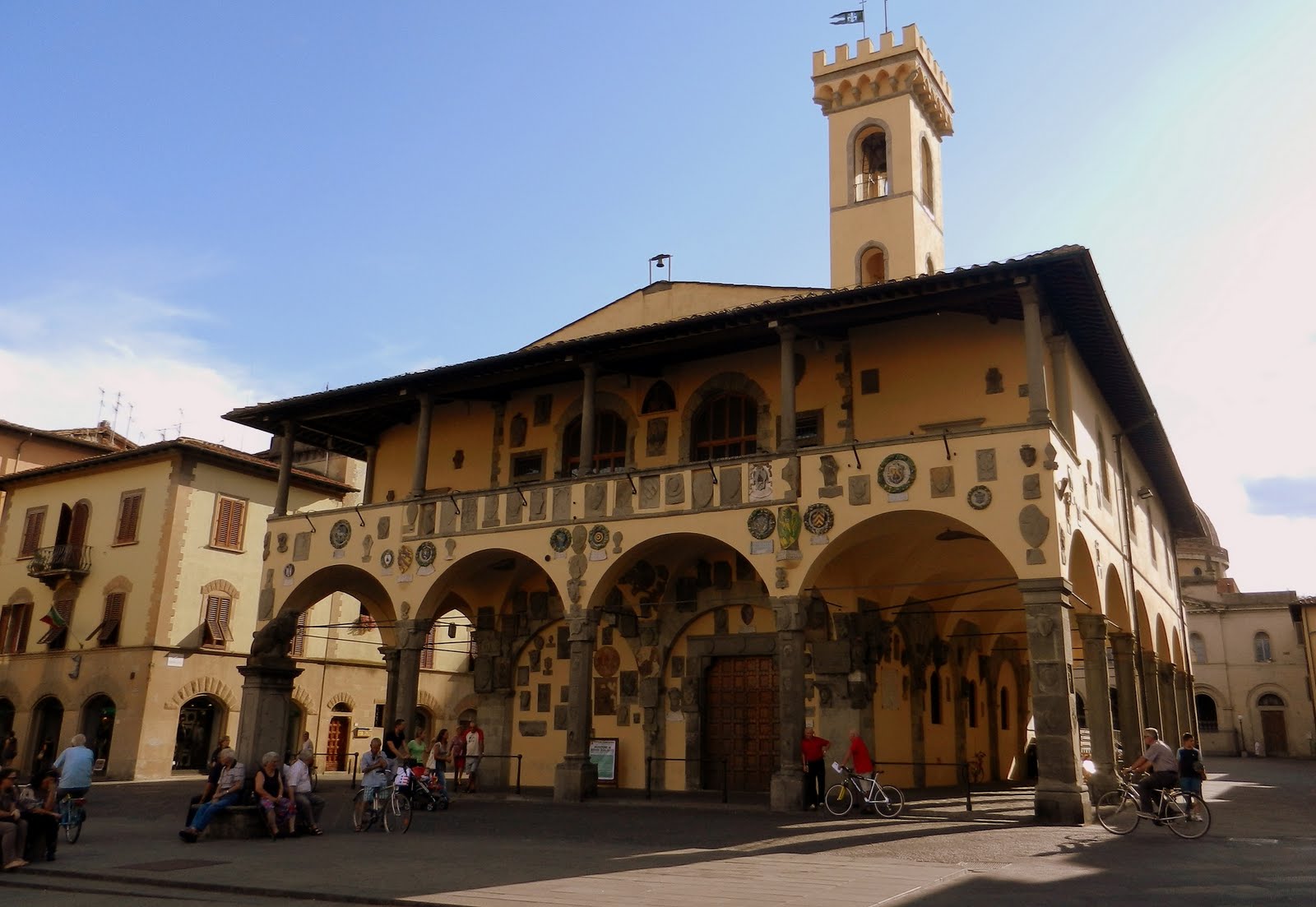 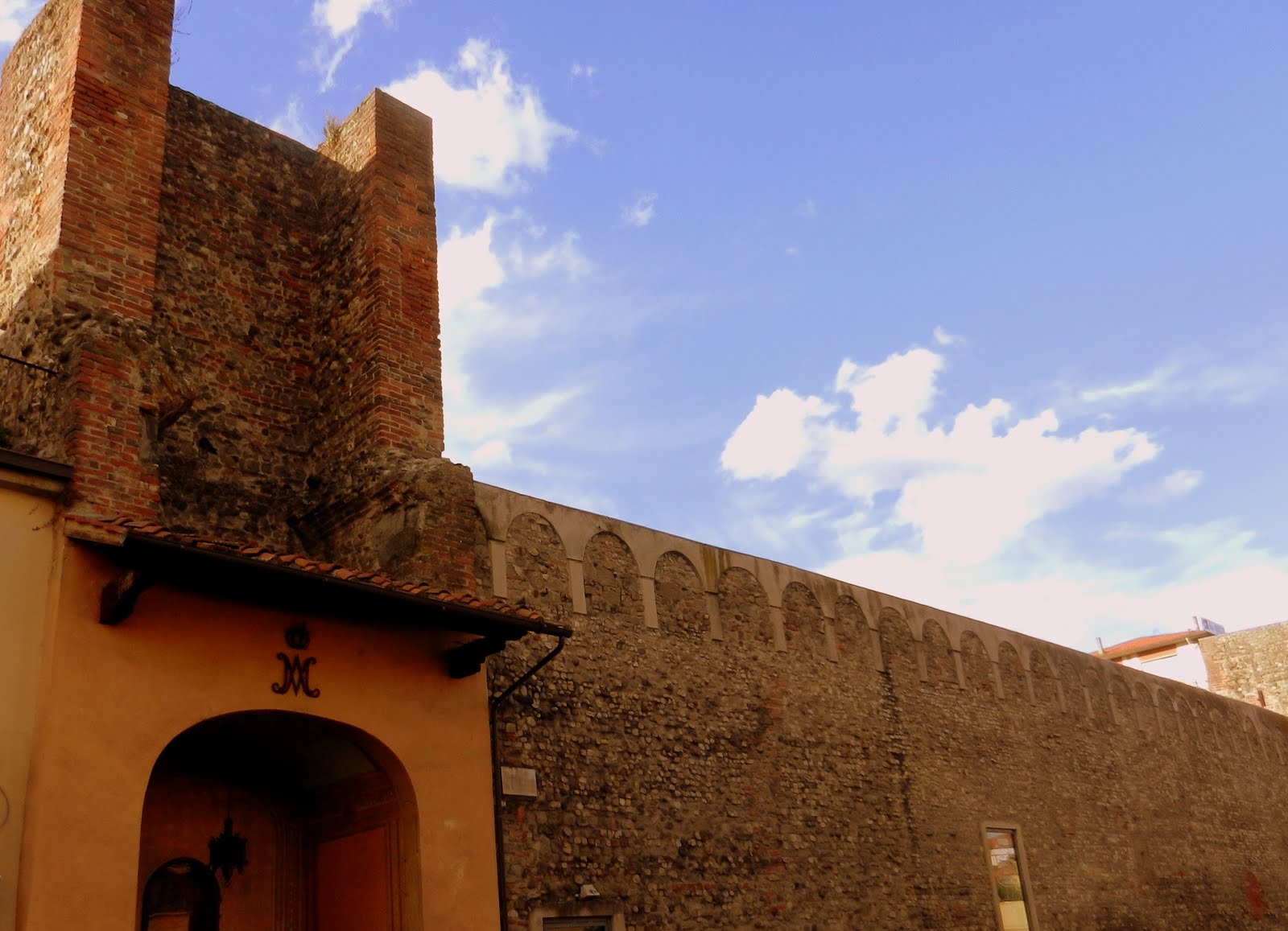 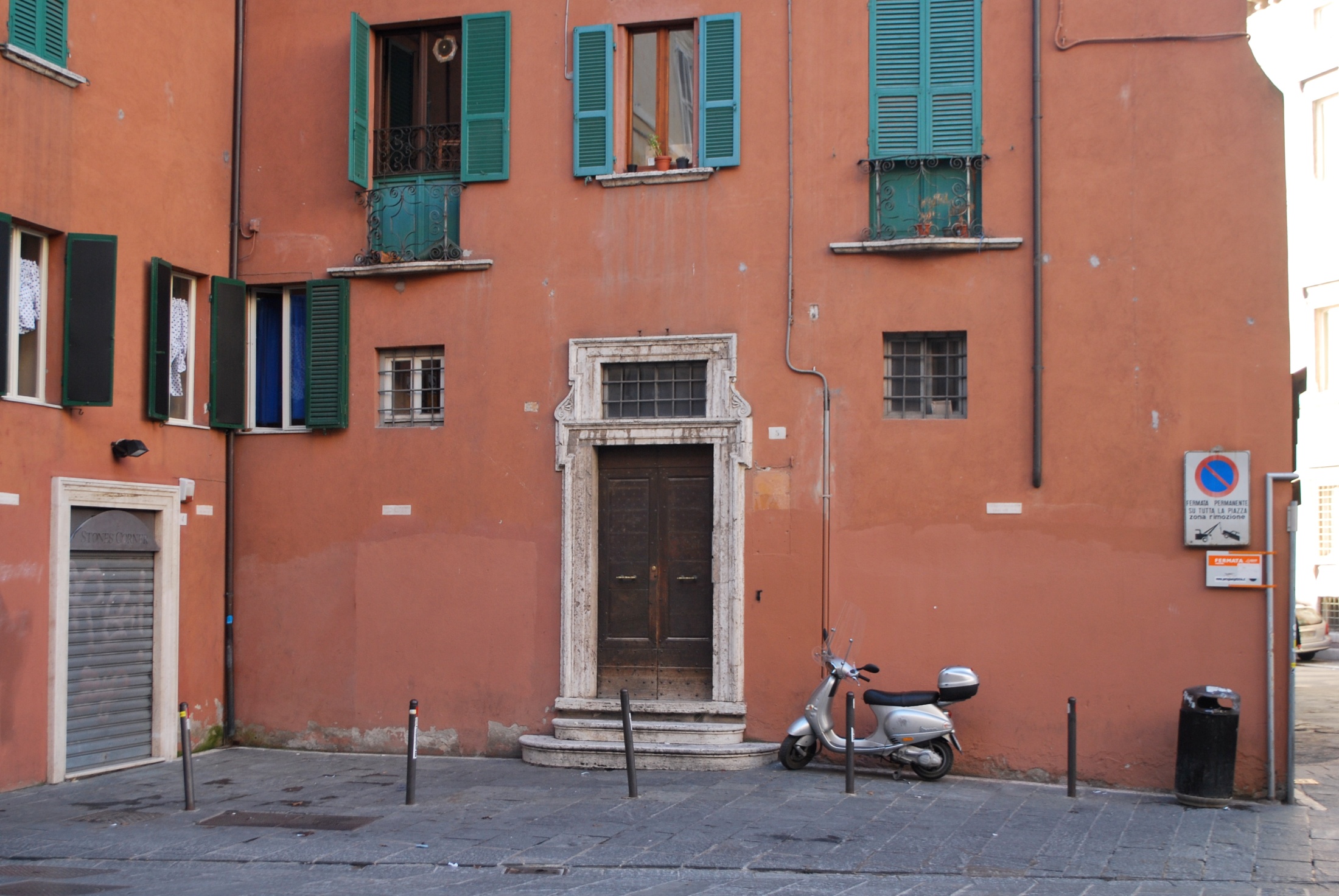 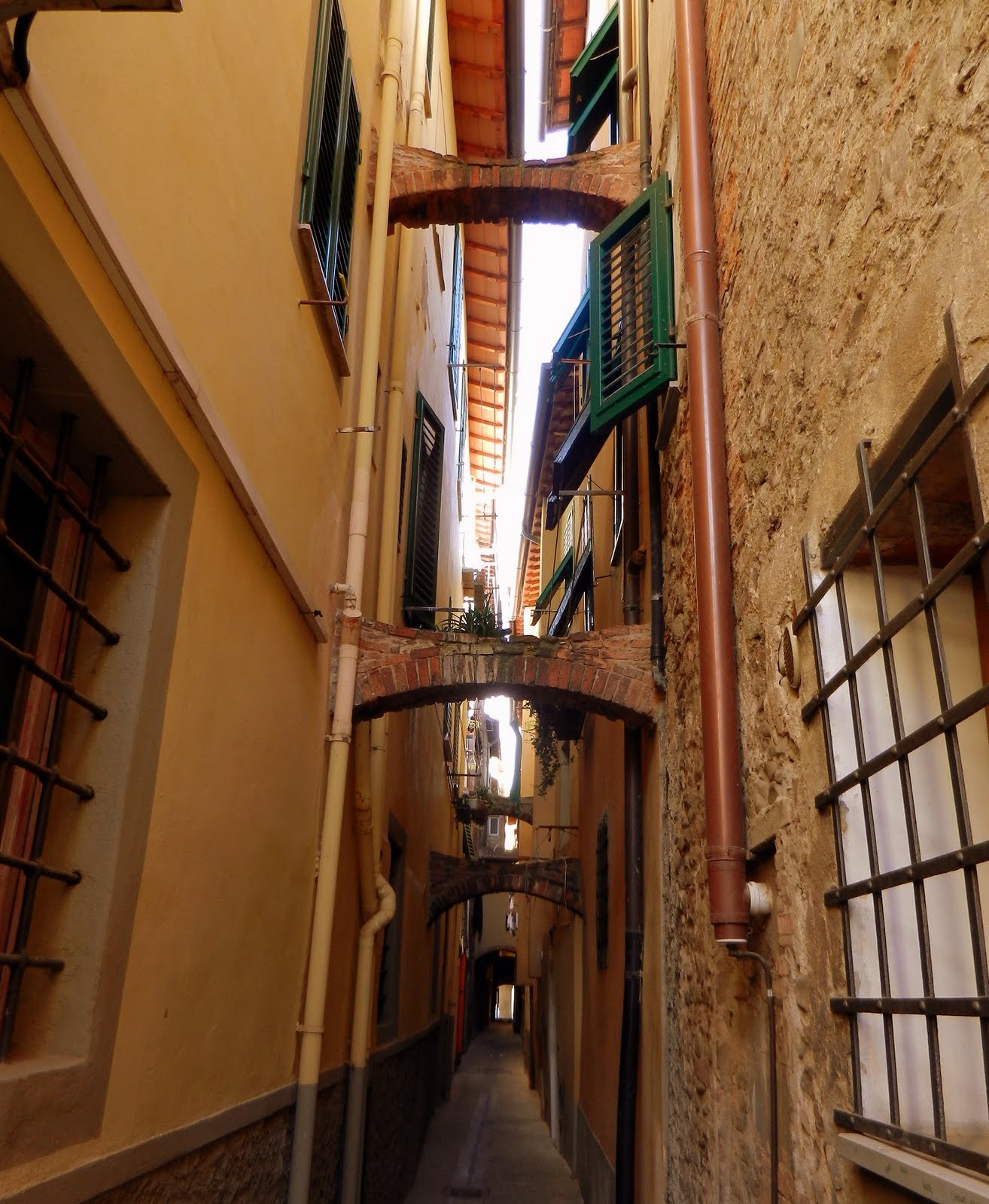 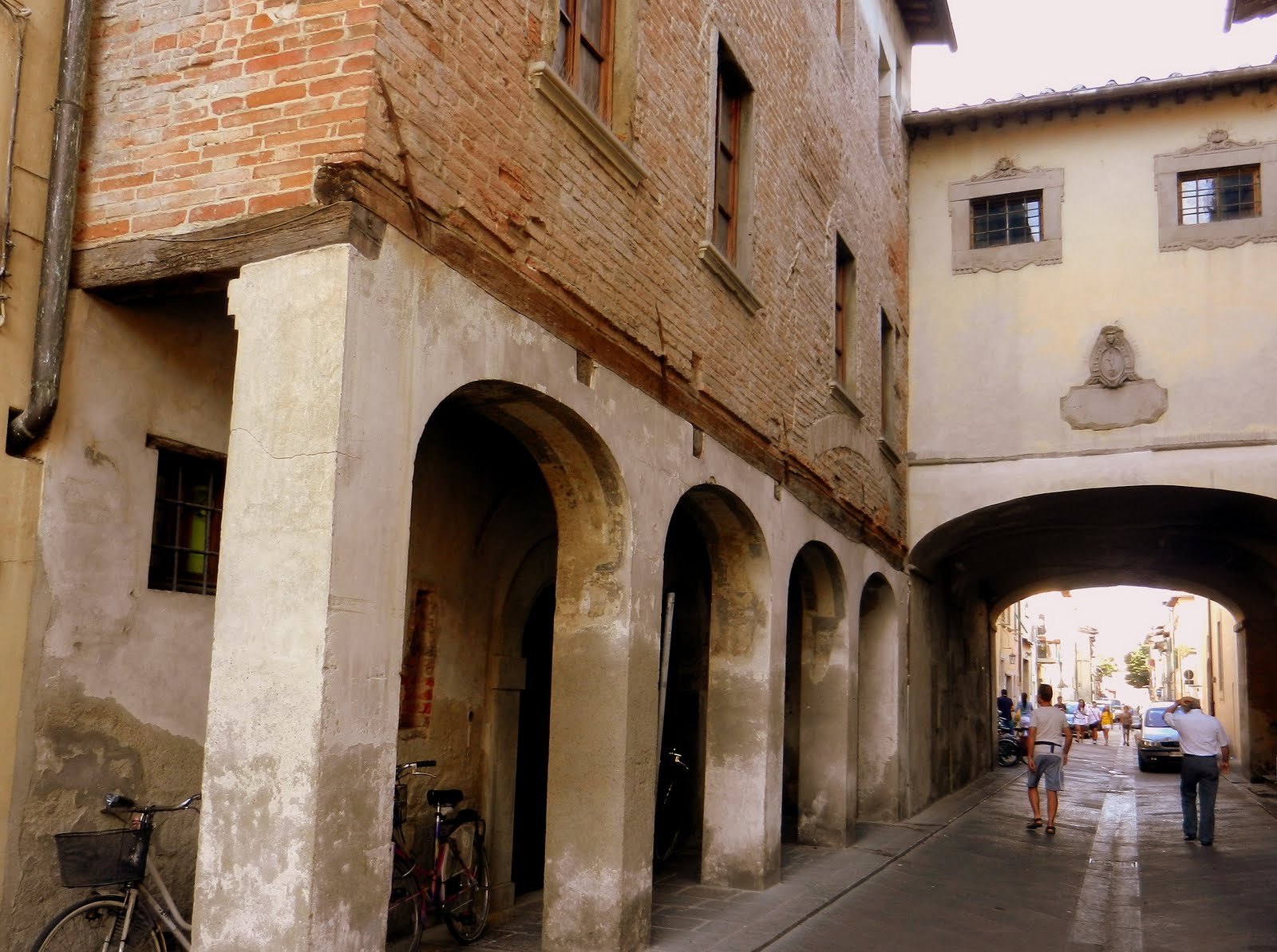 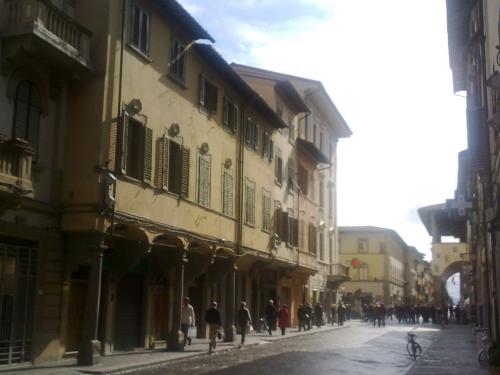 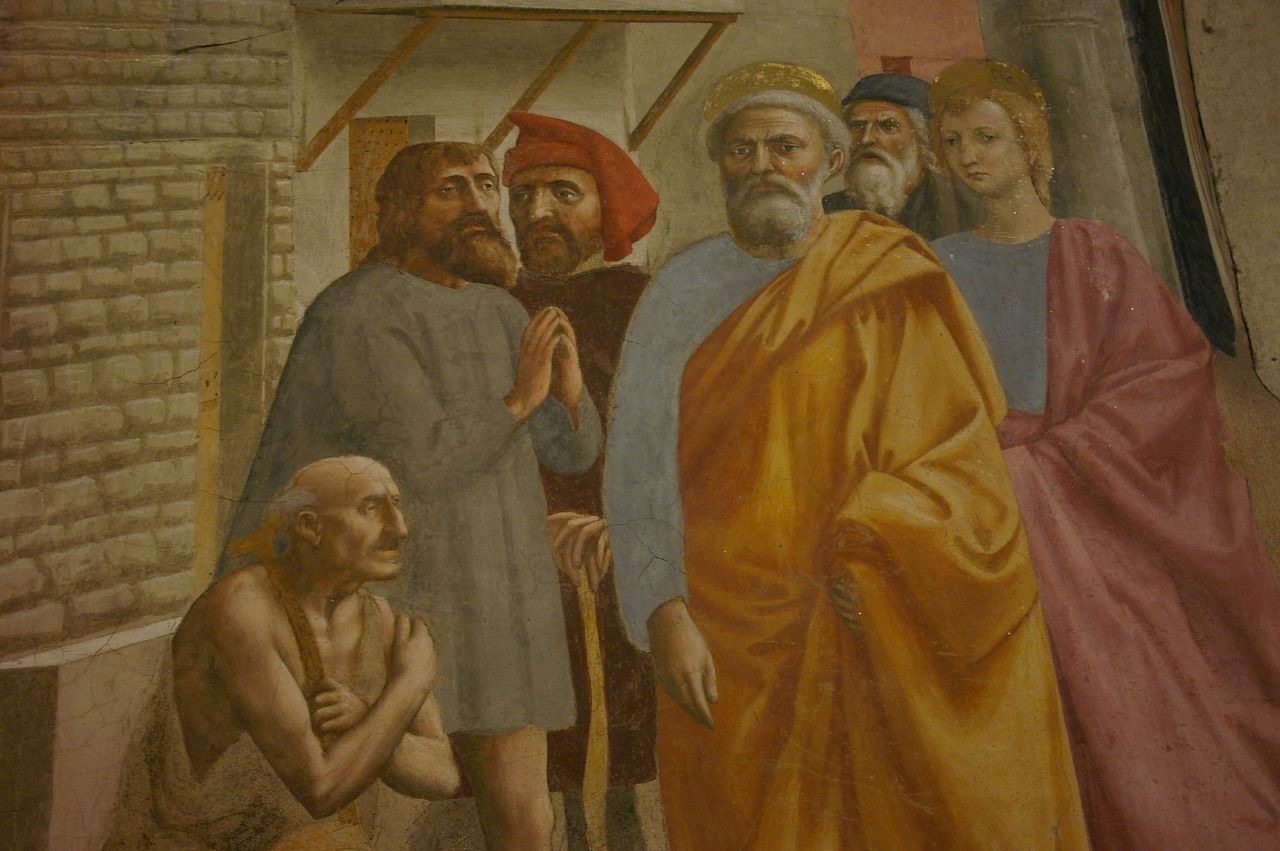 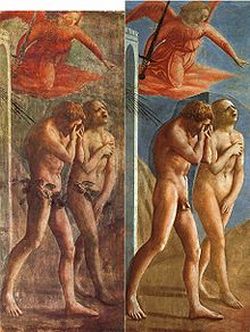 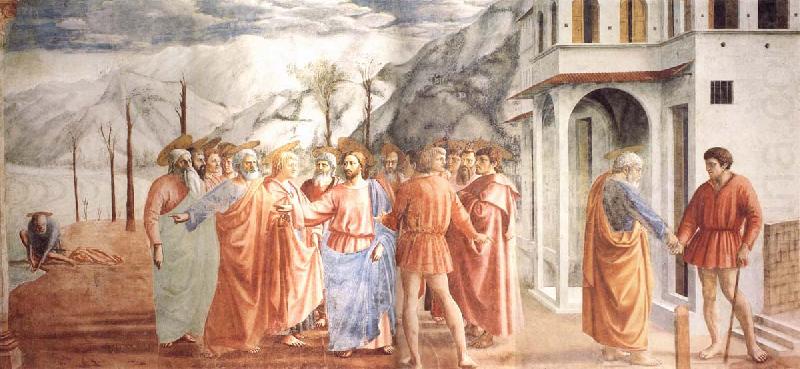 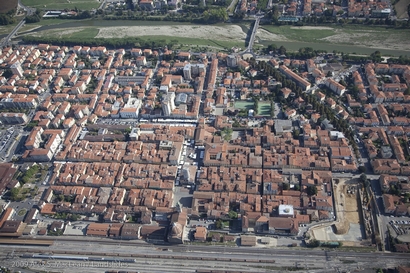 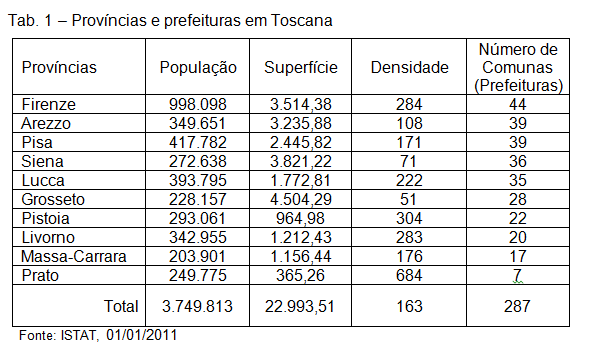 11,5 milhões de visitantes e mais de 42 milhões de presenças por ano; 
uma economia que gera cerca de 12% do PIB regional e ocupa mais de 6% dos trabalhadores totais.
No caso da Regione Toscana, a Lei n. 42 de março de 2000 (o assim chamado «Testo unico delle Leggi Regionali in materia di turismo») prevê as regras gerais que regulamentam a criação de conselhos profissionais no setor turístico, a classificação do tipo de atividades turísticas (as estruturas de recepção) e as principais competências de Províncias e Prefeituras. 
No caso das Províncias, notoriamente, a regulamentação das agências turísticas, a formação profissional no setor do turismo, a coleta de dados estatísticos relativos ao turismo. 
No caso das Comunas, as normas gerais sobre a recepção turística.
Presenças turísticas em Toscana e Itália (números índices 1990=100)
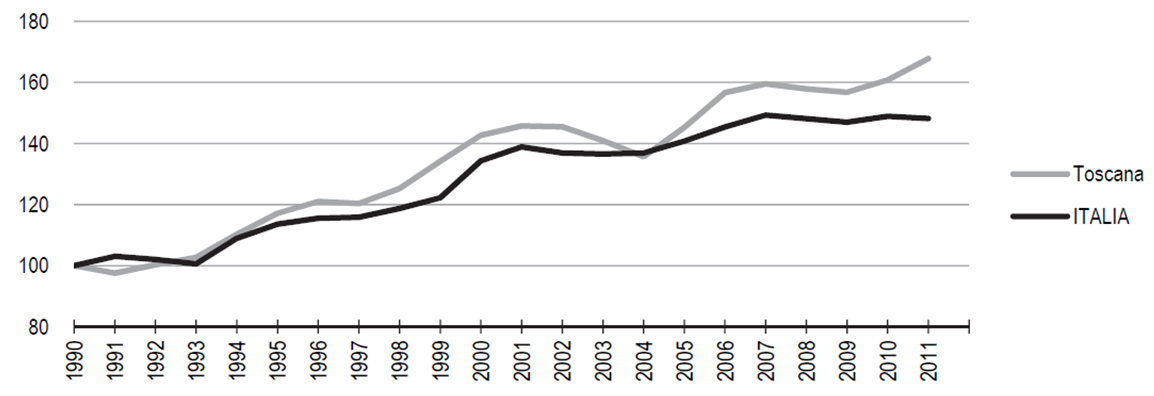 Fonte: elaboração Irpet a partir de dados do Ufficio Regionale di Statistica
Ano 2007:   	  11.473 estruturas		  	486.351 letitos
N. Estruturas 				Toscana 					ItáliaHotéis	       	      				2.957 				34.058Extra Hoteis    	 	 			8.516 				96.991% Alber. 		 						34,7%	       	  35,1%
N. Leitos       			Toscana 							ItaliaHotéis	       			184.817 				2.142.786Extra alb.    		 	 	301.534 				2.342.795% Alber. 		 					  34,7%	       	      35,1%
[Speaker Notes: Per quanto riguarda le strutture ricettive prosegue quel processo di up-grading che, oramai in atto da tempo, vede le strutture di minor qualità ridurre il proprio peso a favore delle strutture di maggio pregio.
Ecco che nel comparto alberghiero aumentano di peso le 4 e 5 stelle a discapito delle 2 e 1 stella
Nel comparto extra alberghiero, a fronte di una stabilità dei campeggi aumentano fortemente gli agriturismo, gli affittacamere e le altre strutture che hanno in media livelli di prezzo più elevati

Questo processo di selezione delle strutture in favore di quelle di maggior qualità, ma anche con prezzi più elevati, può avere, come vederemo, effetti sul versante dei prezzi.]
Fig. 2 – Número de leitos nas estruturas de recepção (acima dos 25 leitos); distribuição por prefeitura (ano 2007)
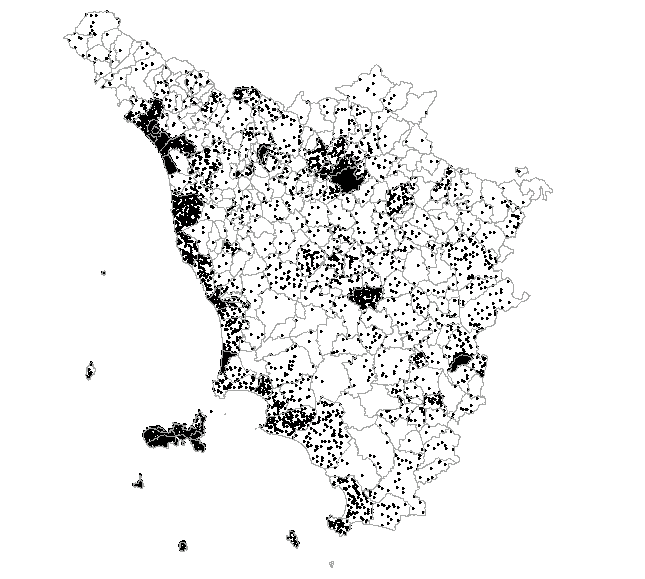 Distribuição territorial
Presenças totais Valores absolutos 2007
Concentração na prais, 
Citadadse de arte, termas,campagna (Chianti) e cidades menores
[Speaker Notes: Nella dimensione del fenomeno riportare arrivi e presenze e permanenza media; fare cenno a seconde case; ed a]
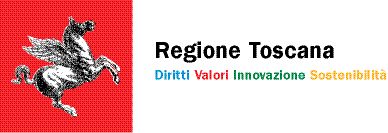 Janeiro
Presenze medie giornaliere
Indice di turisticità
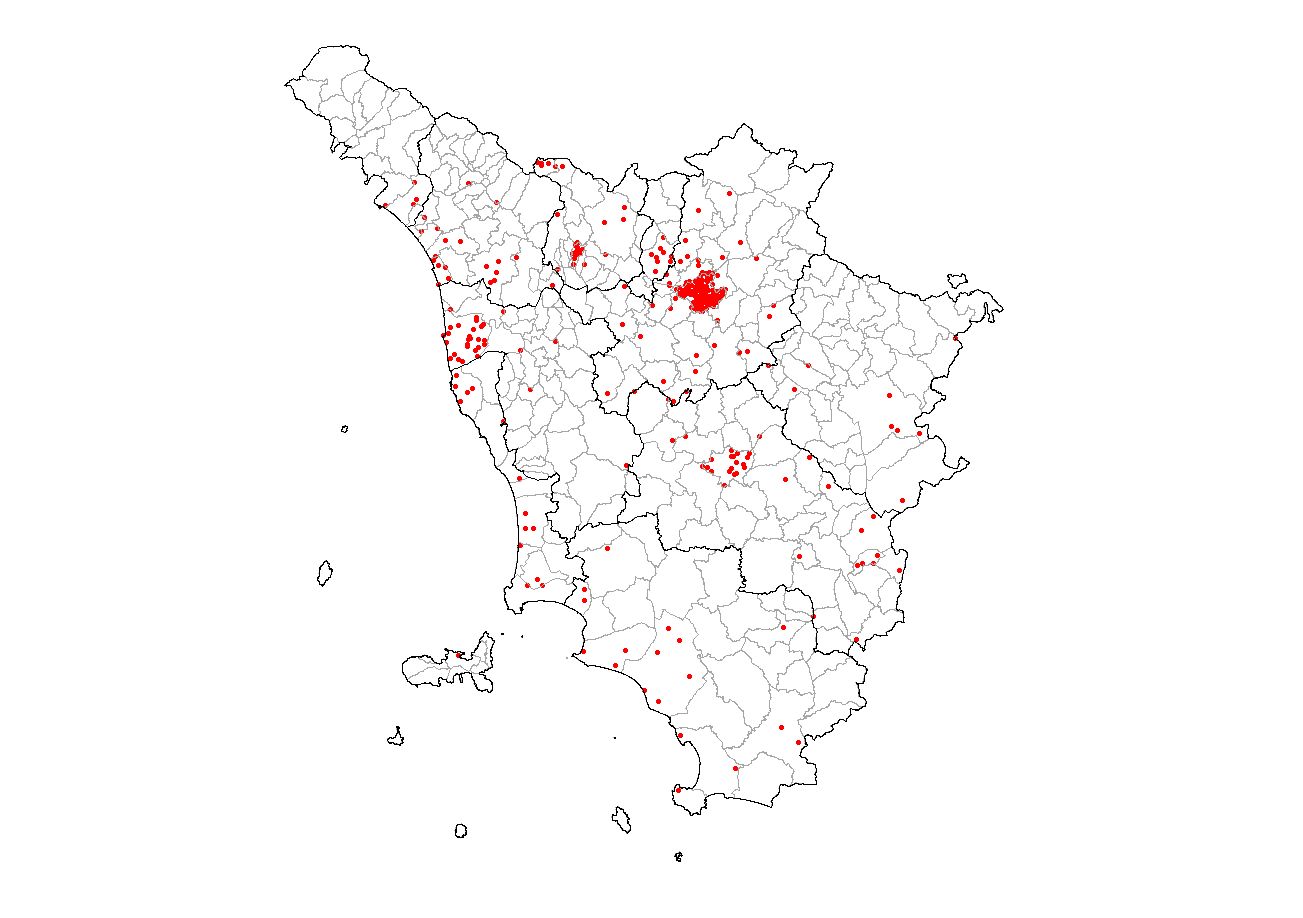 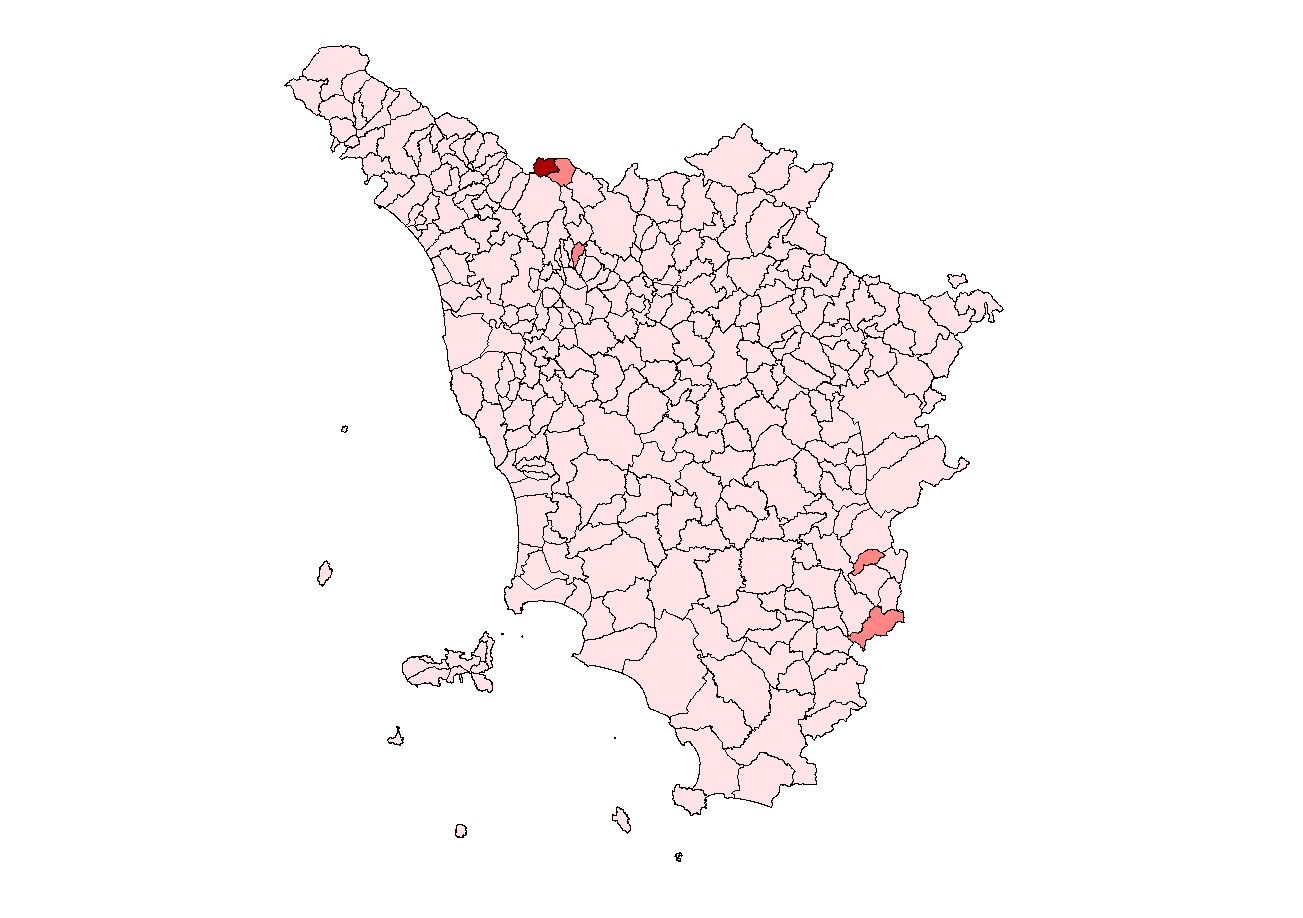 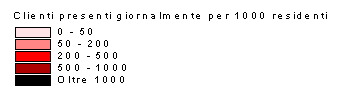 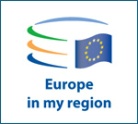 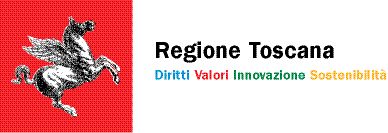 Fevereiro
Presenze medie giornaliere
Indice di turisticità
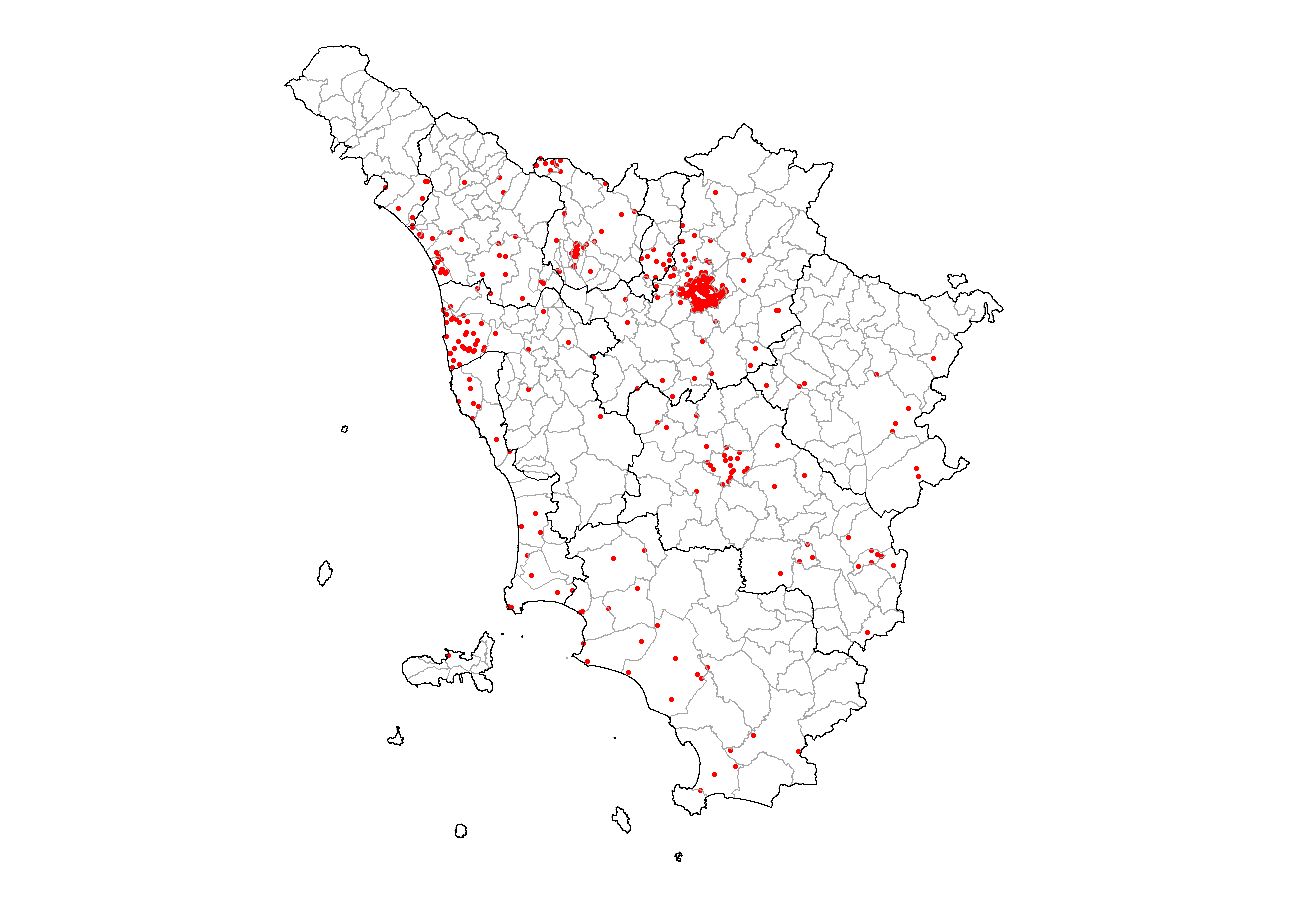 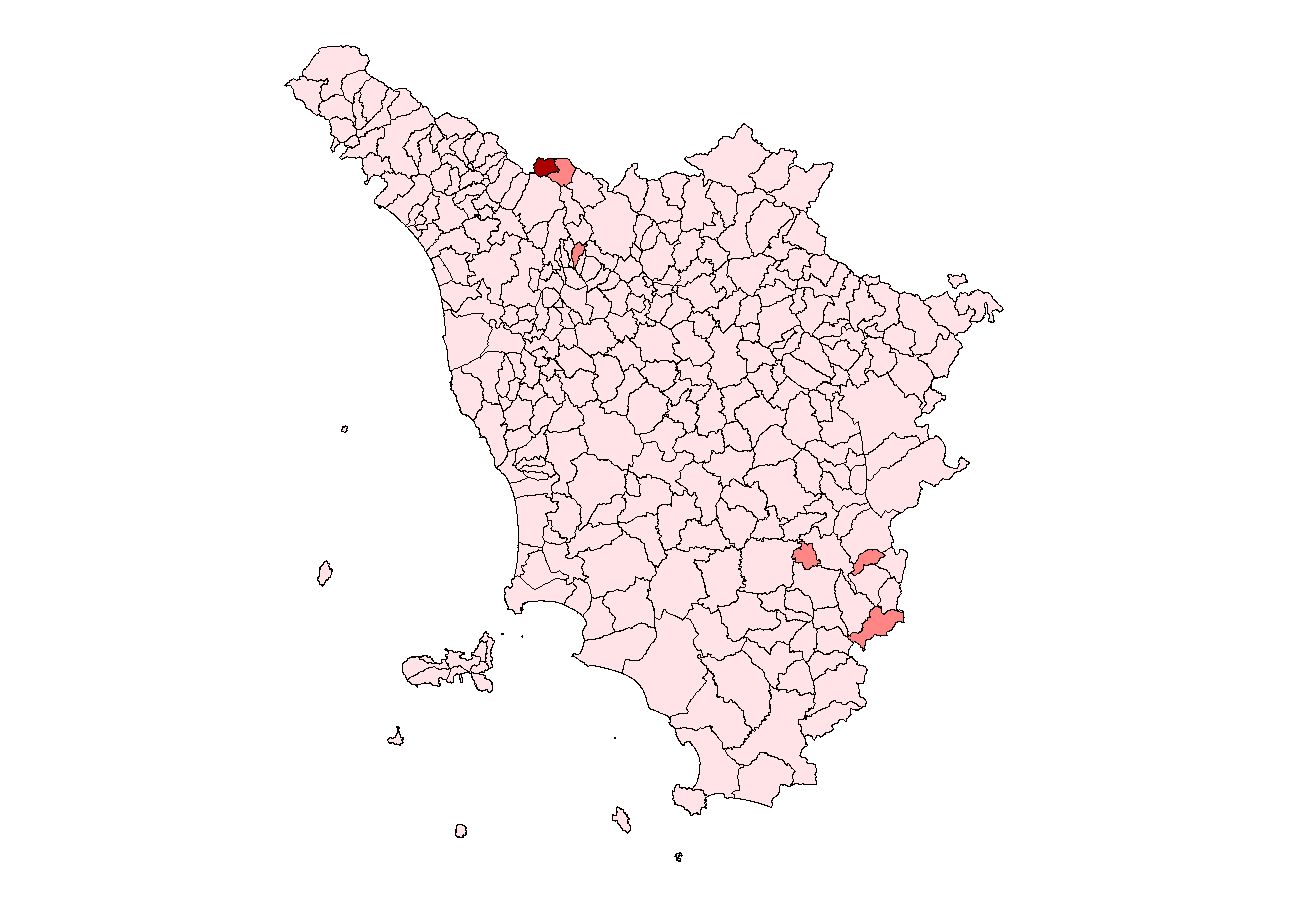 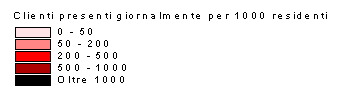 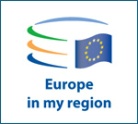 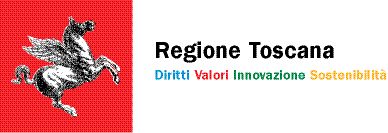 Março
Presenze medie giornaliere
Indice di turisticità
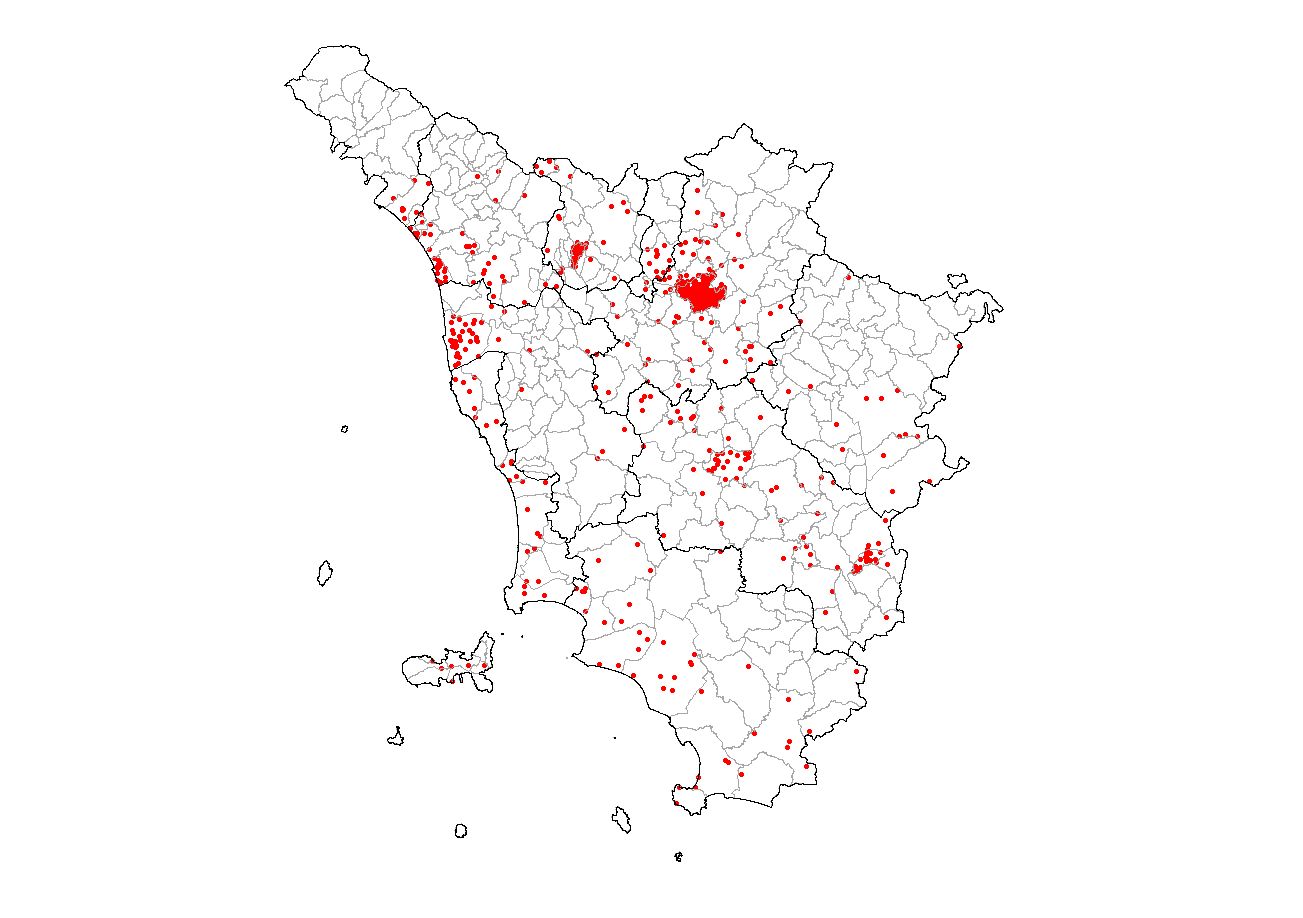 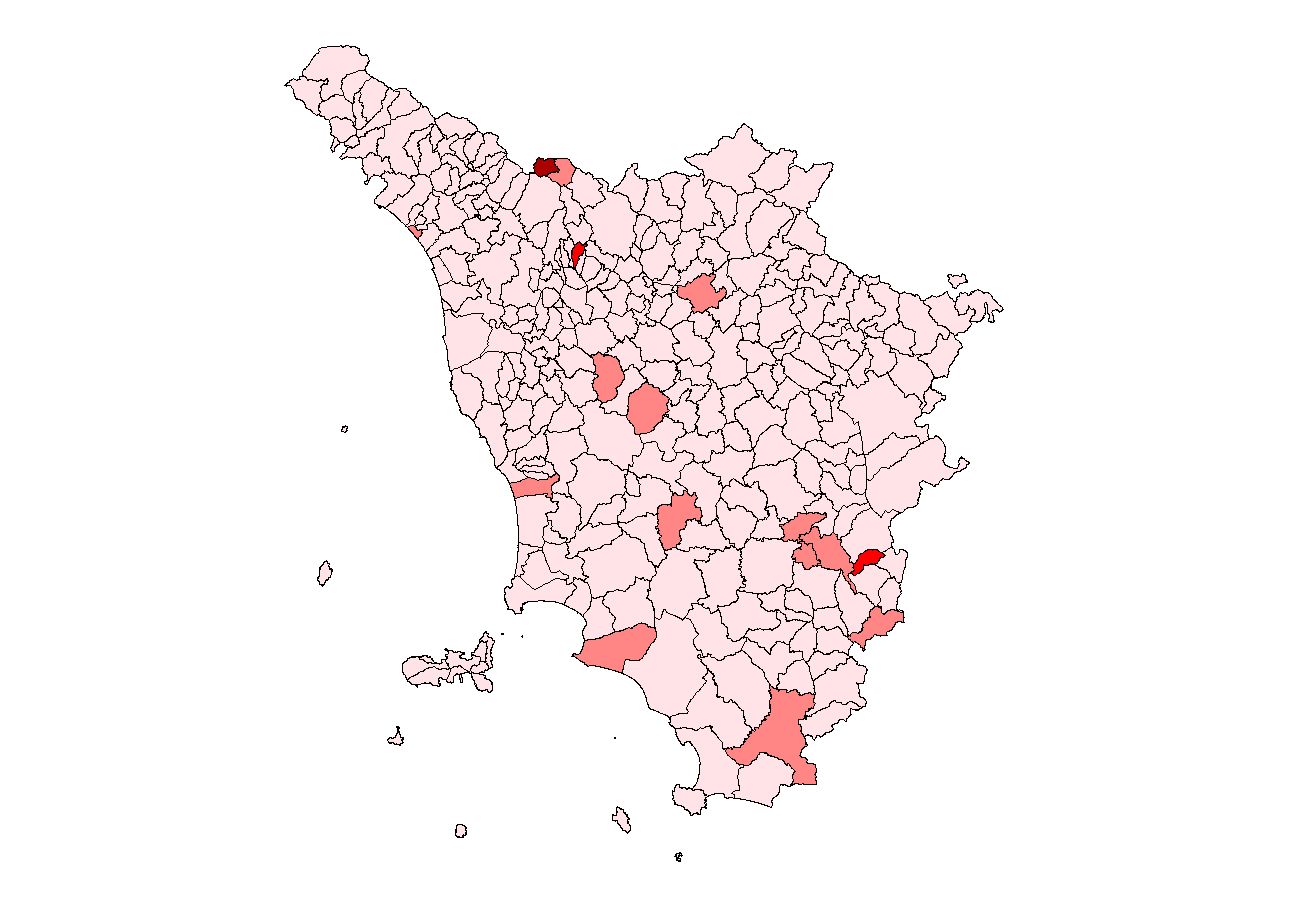 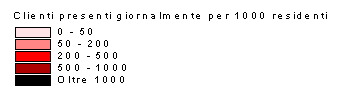 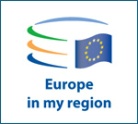 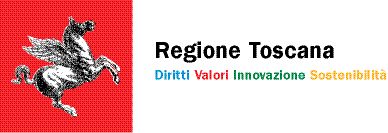 Abril
Presenze medie giornaliere
Indice di turisticità
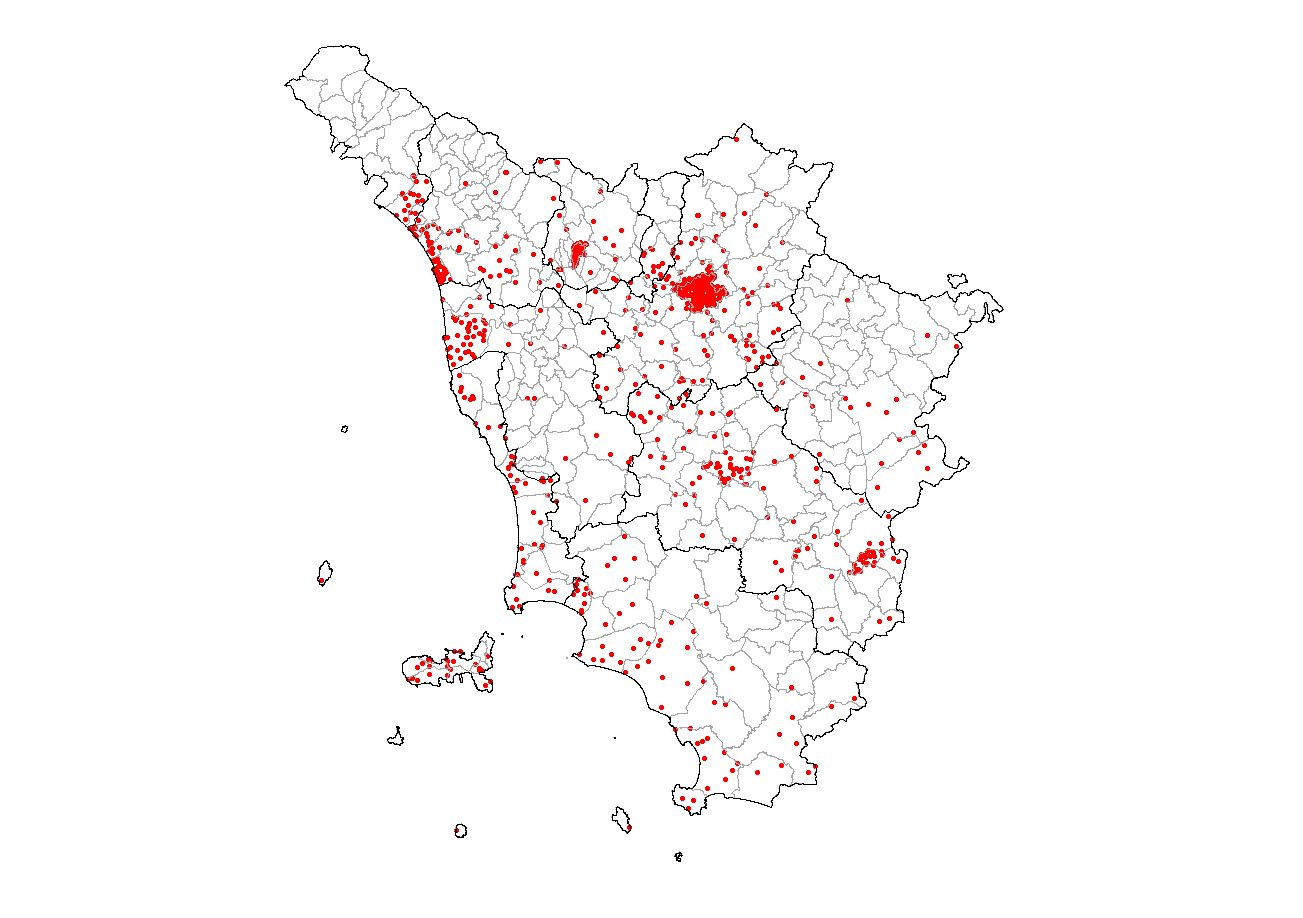 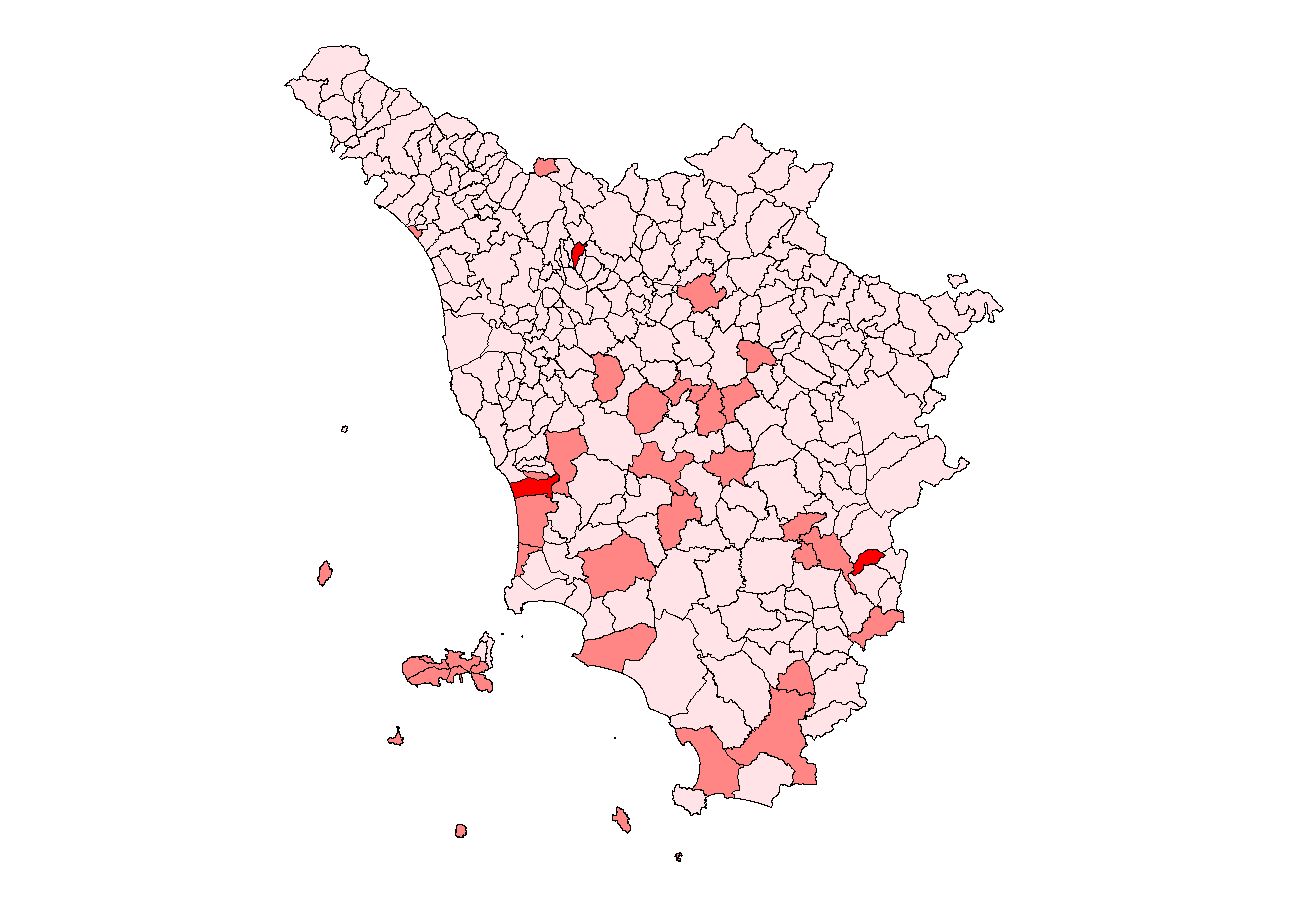 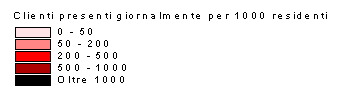 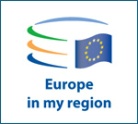 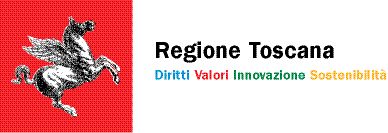 Maio
Presenze medie giornaliere
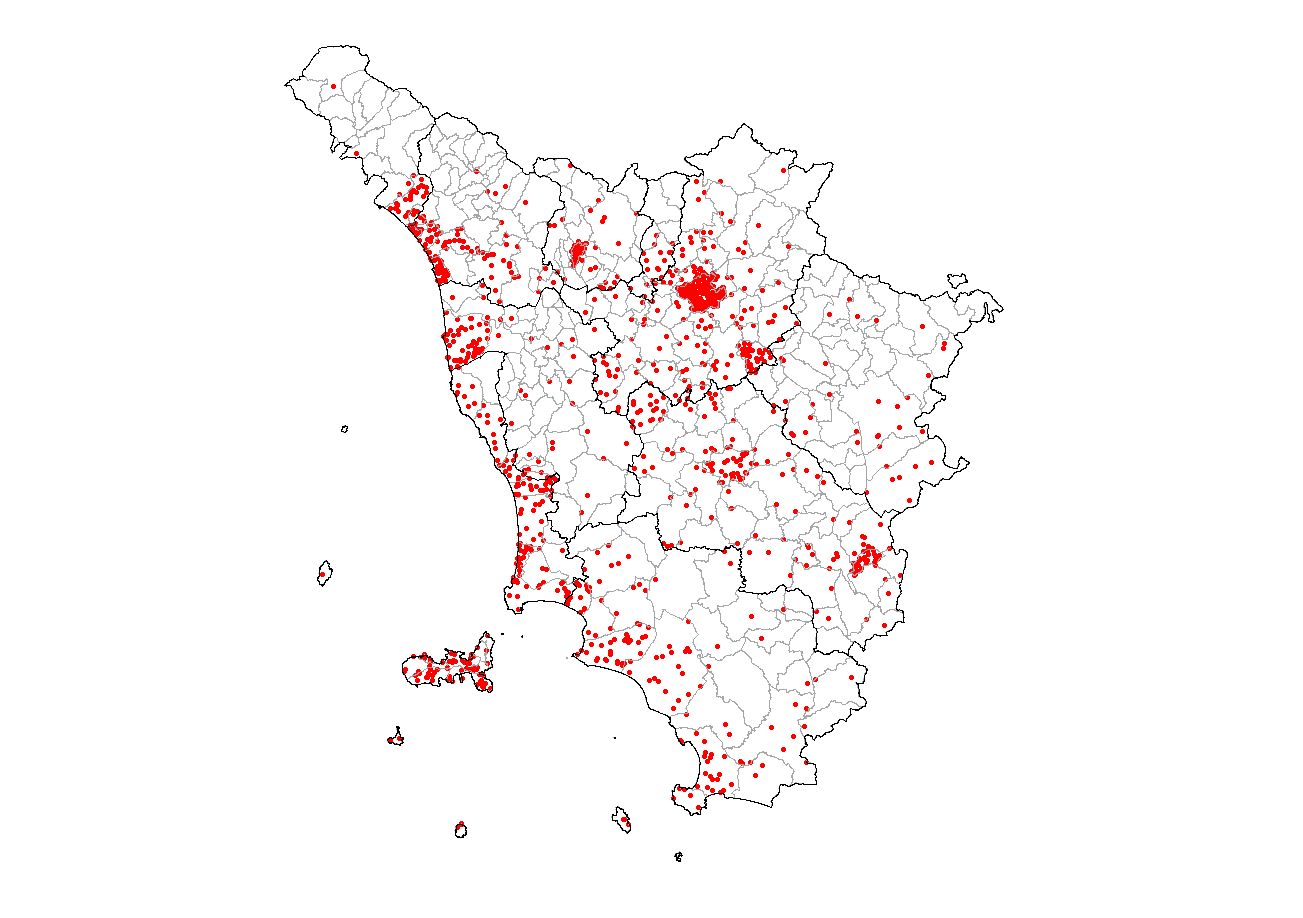 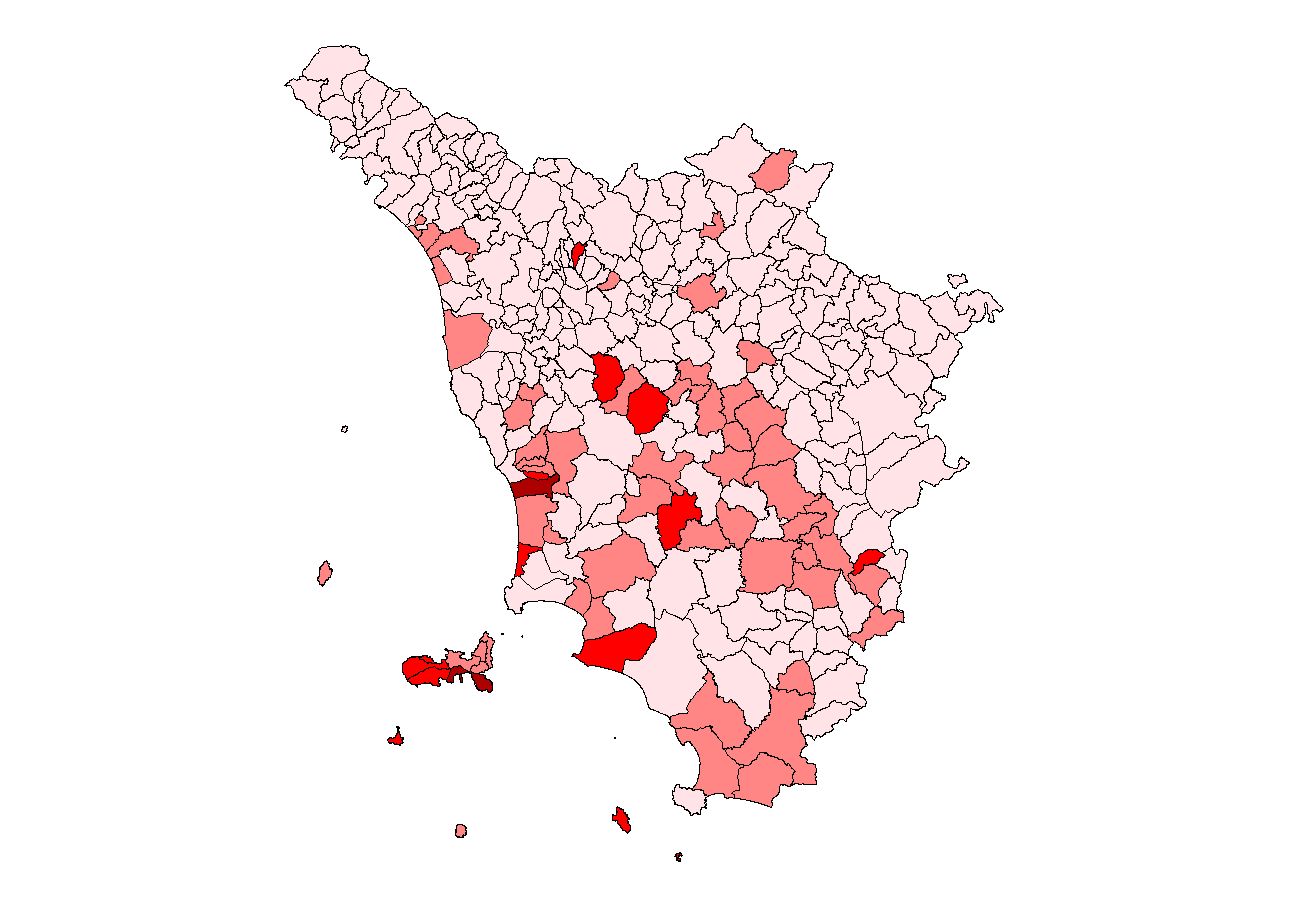 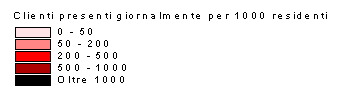 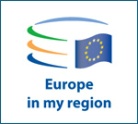 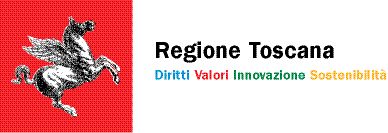 Junho
Presenze medie giornaliere
Indice di turisticità
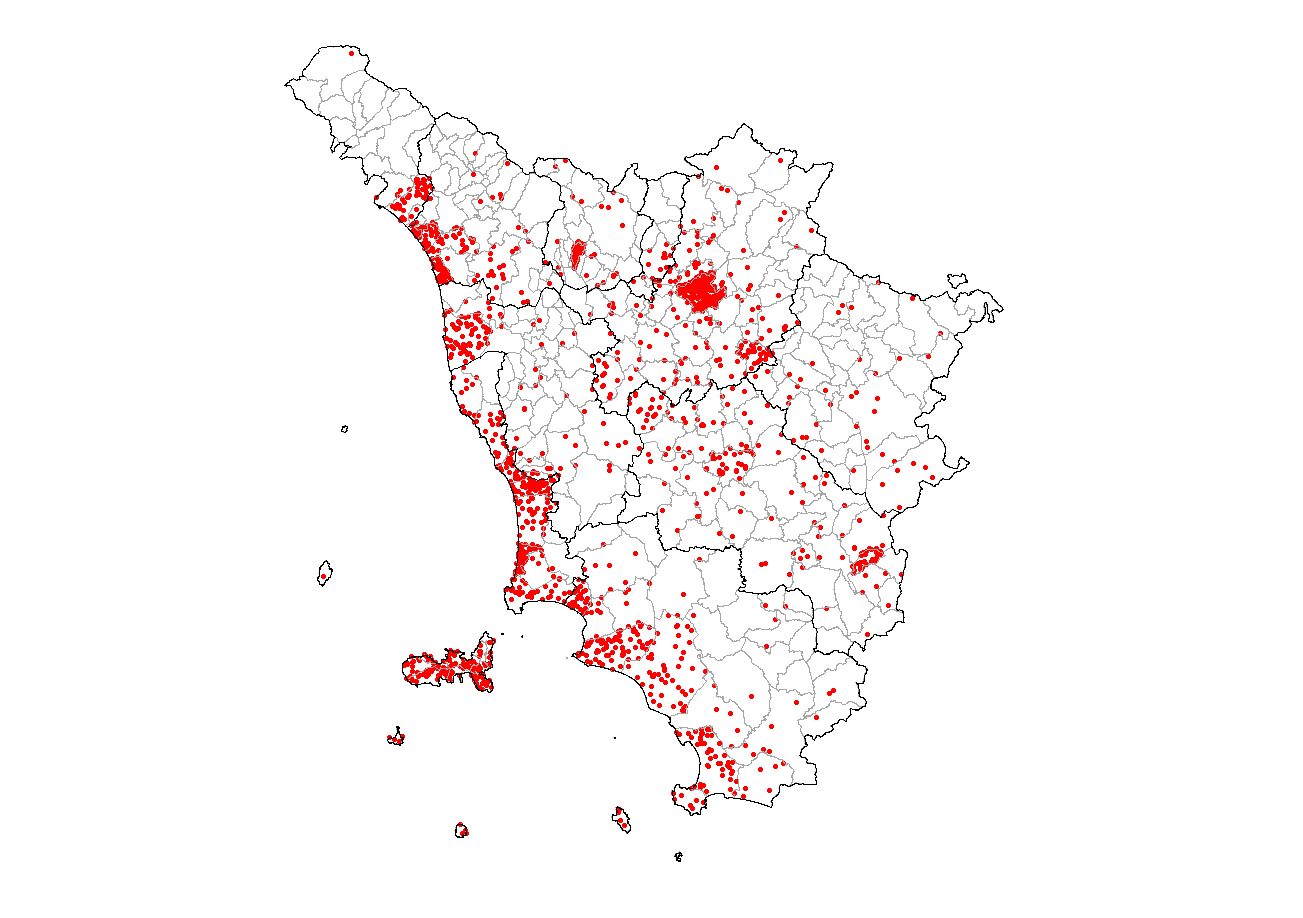 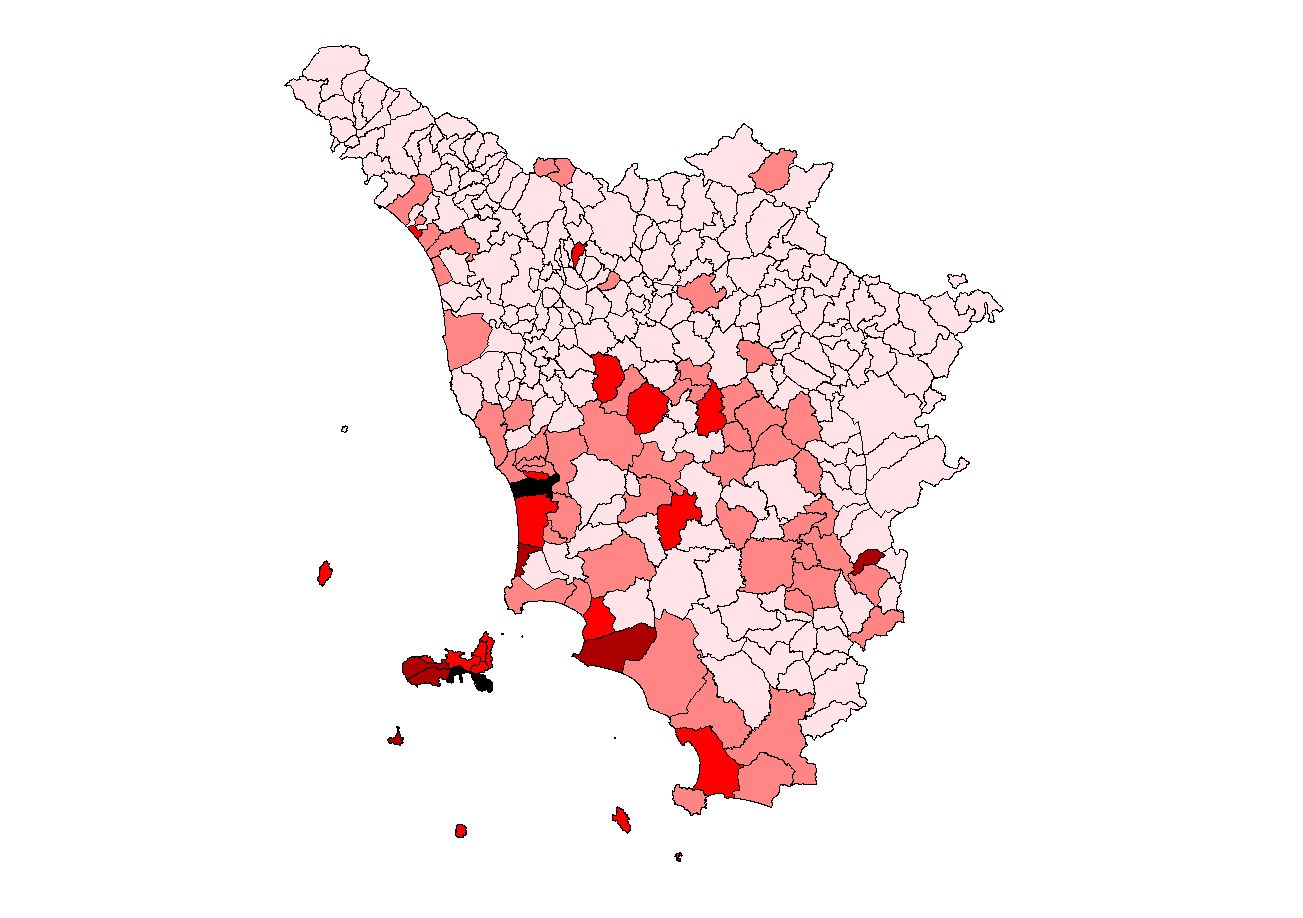 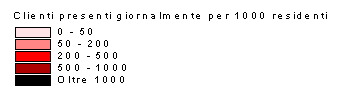 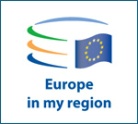 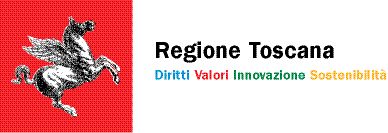 Julho
Presenze medie giornaliere
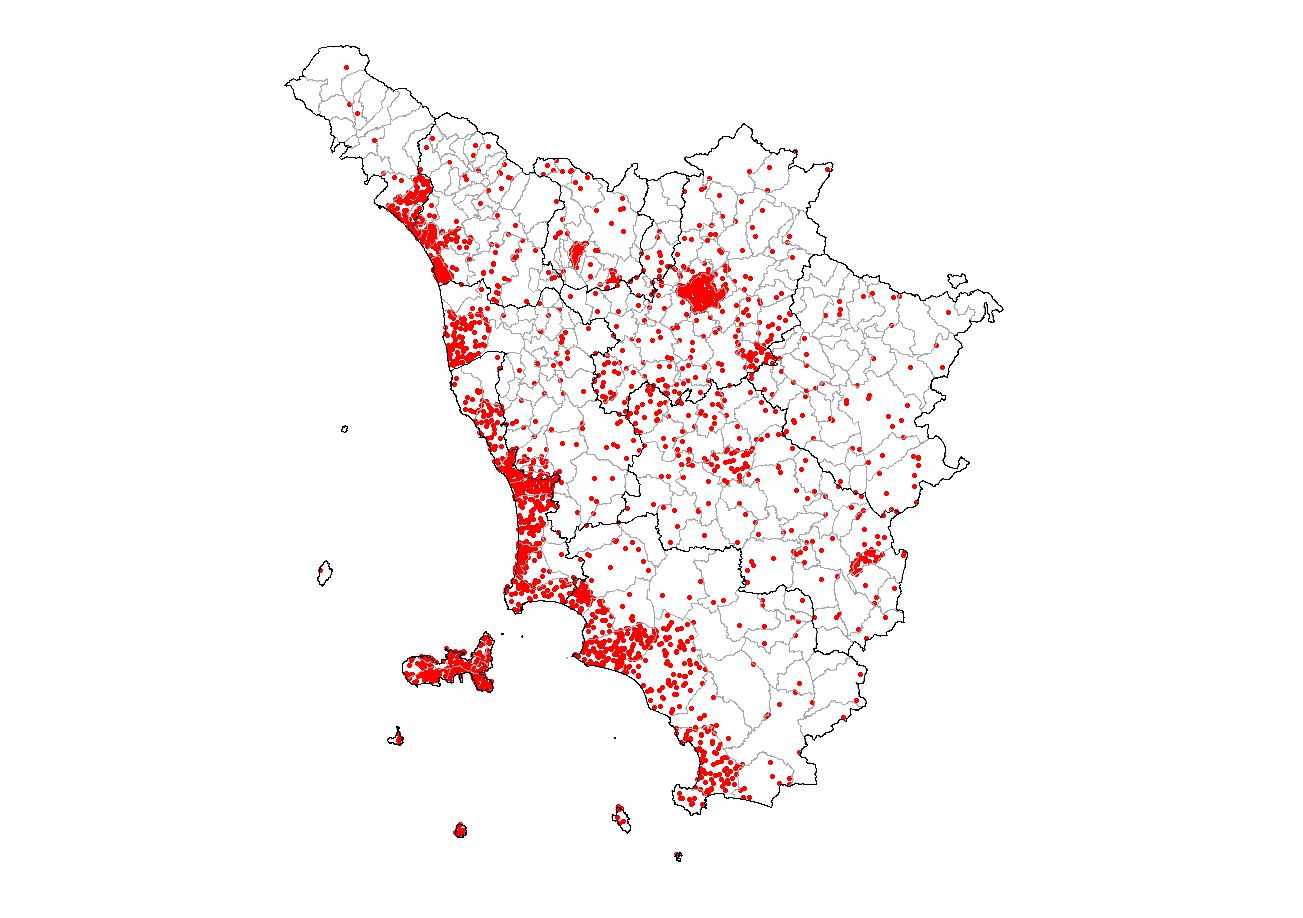 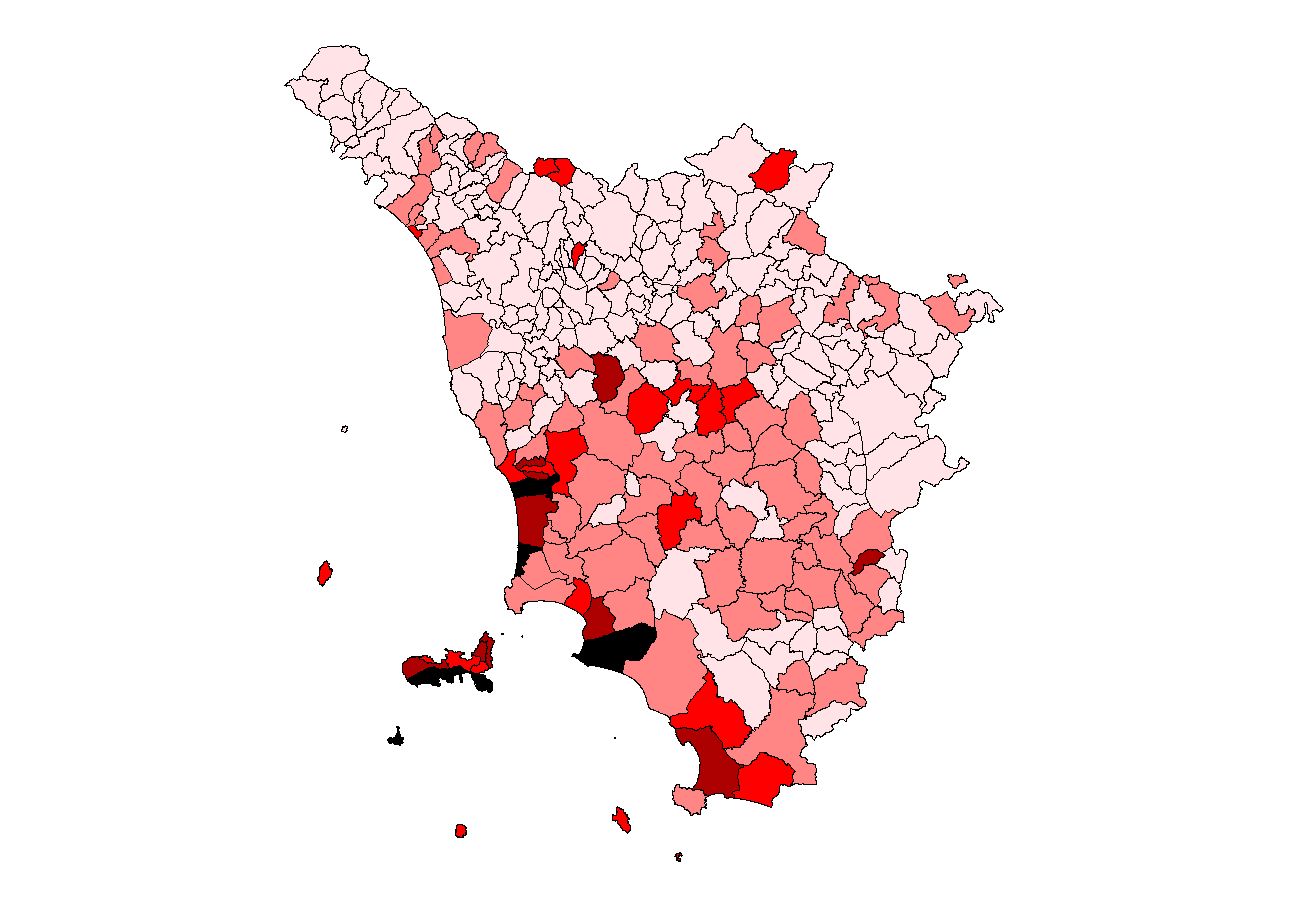 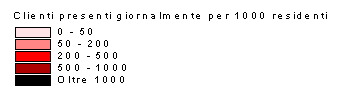 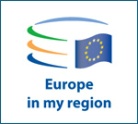 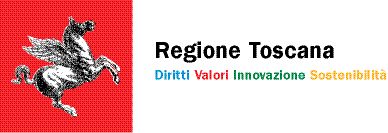 Augusto
Presenze medie giornaliere
Indice di turisticità
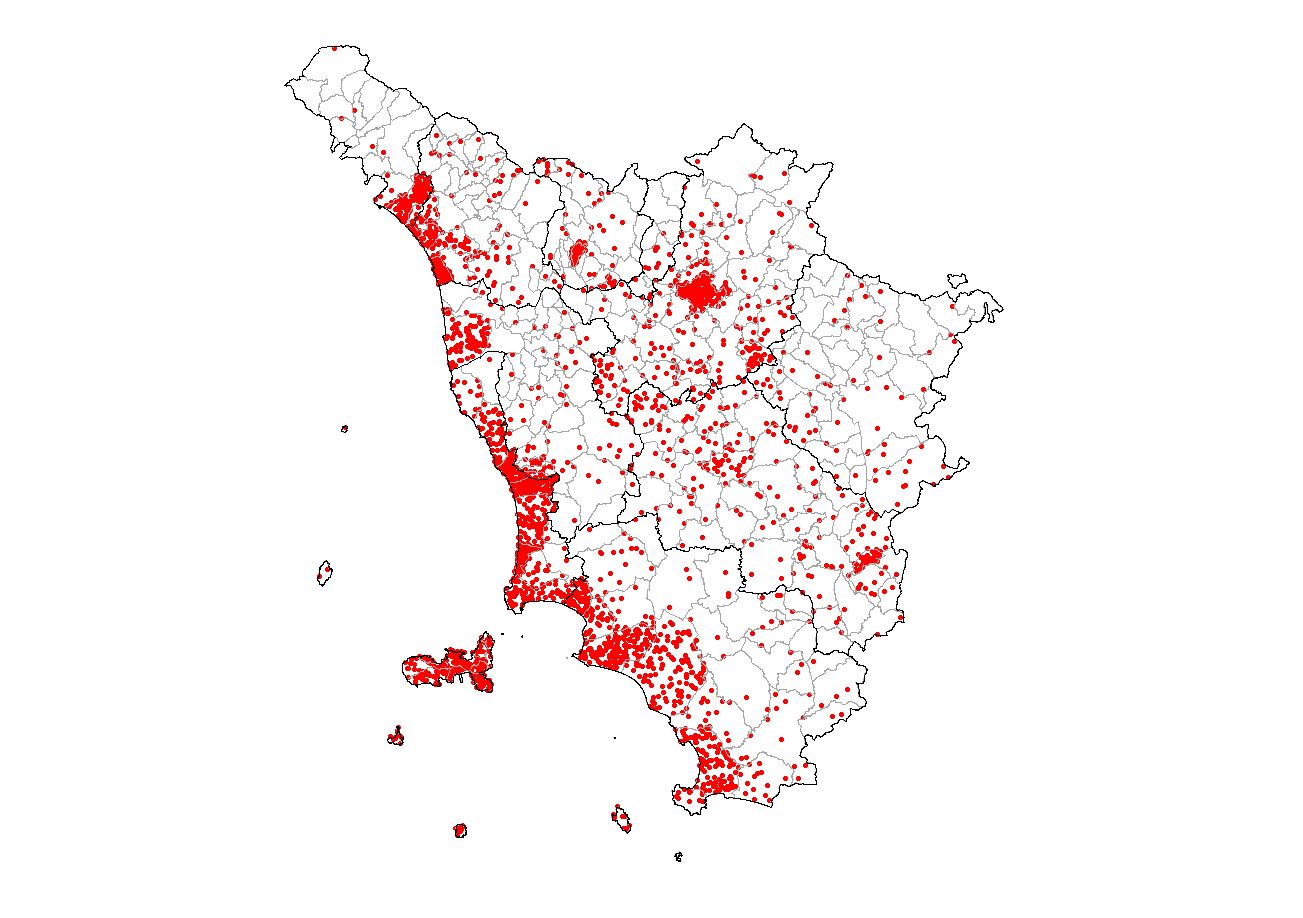 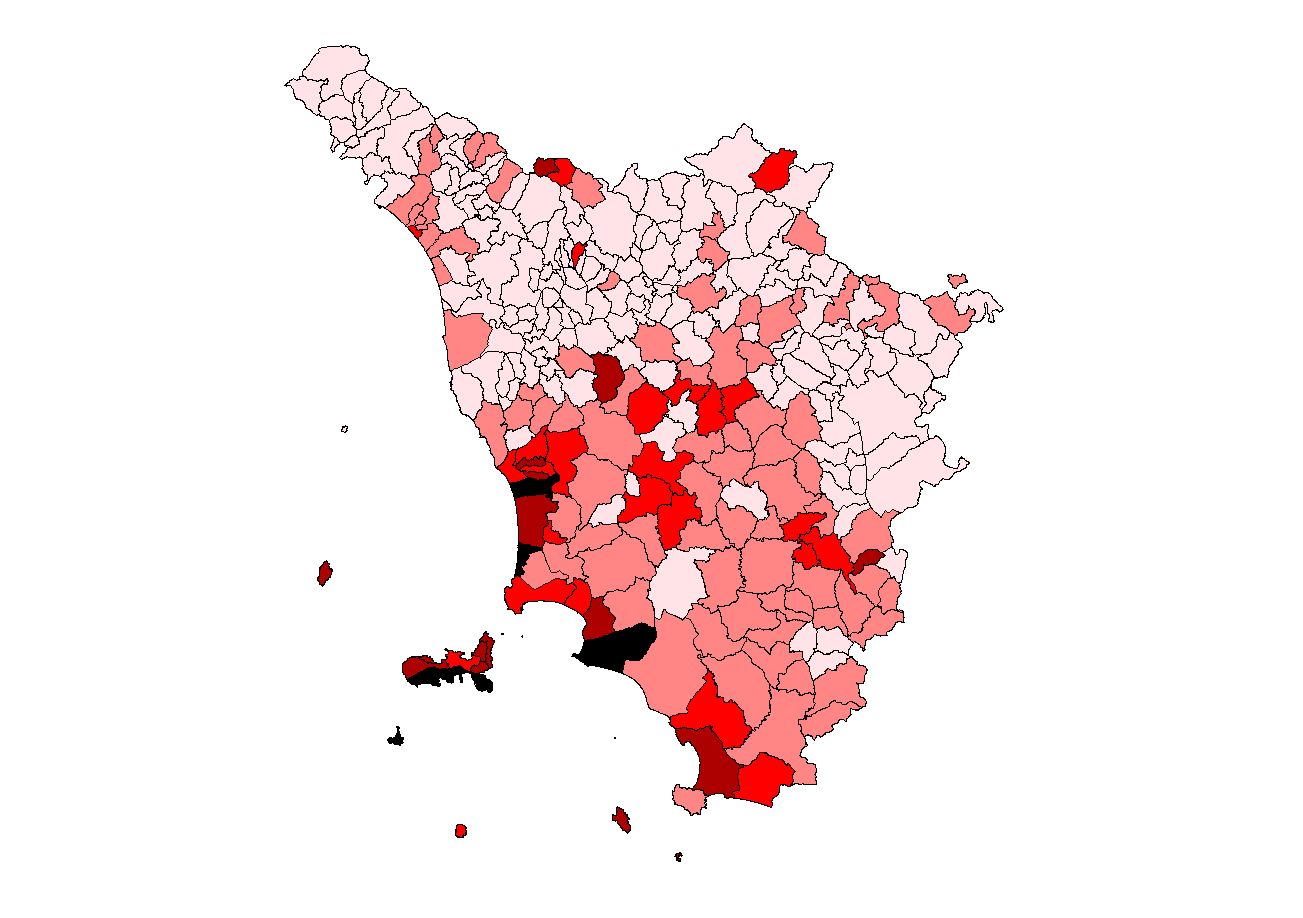 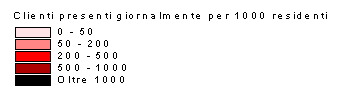 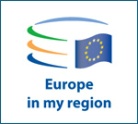 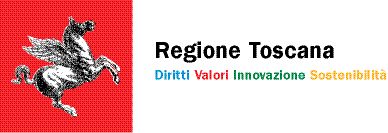 Setembro
Presenze medie giornaliere
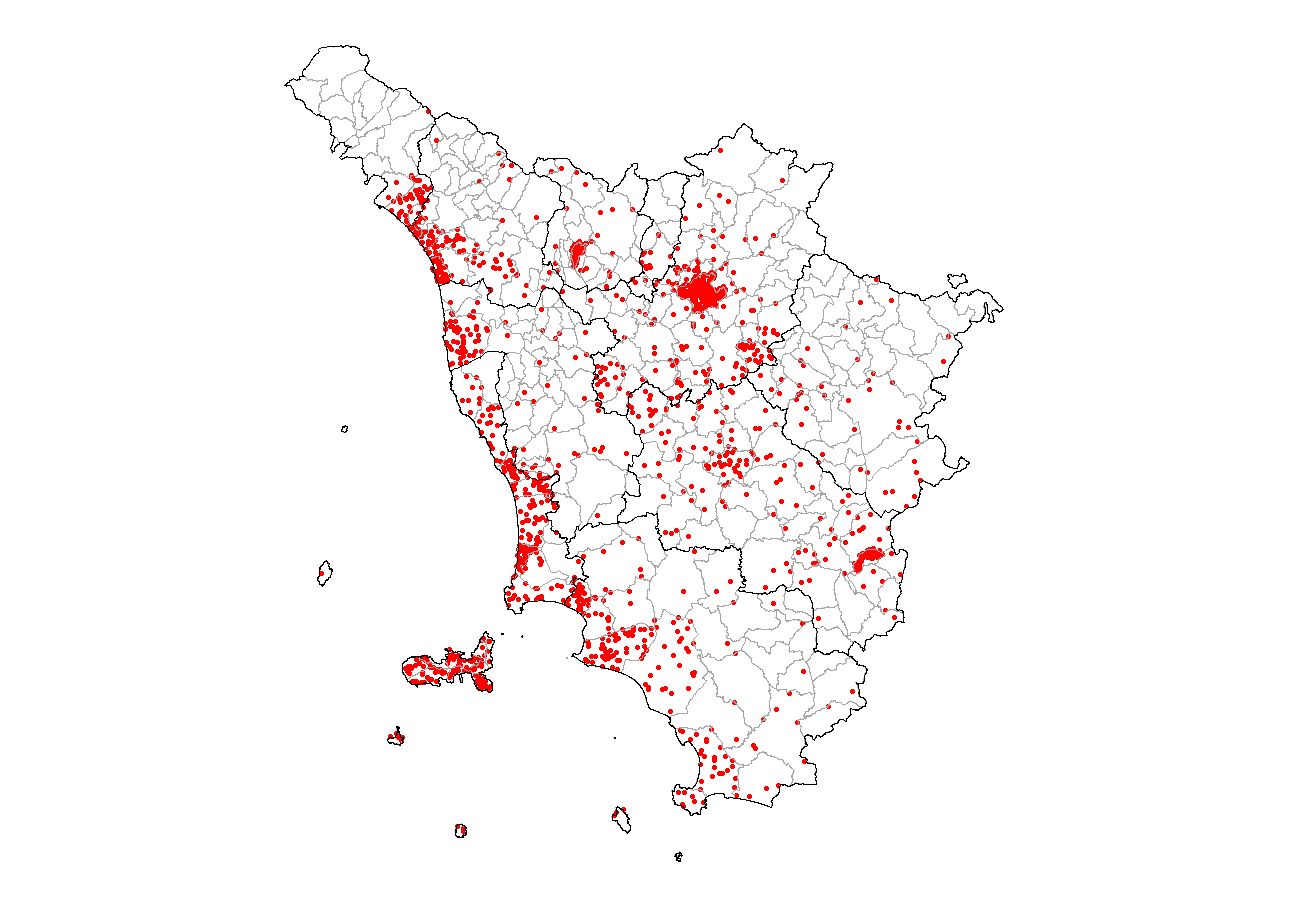 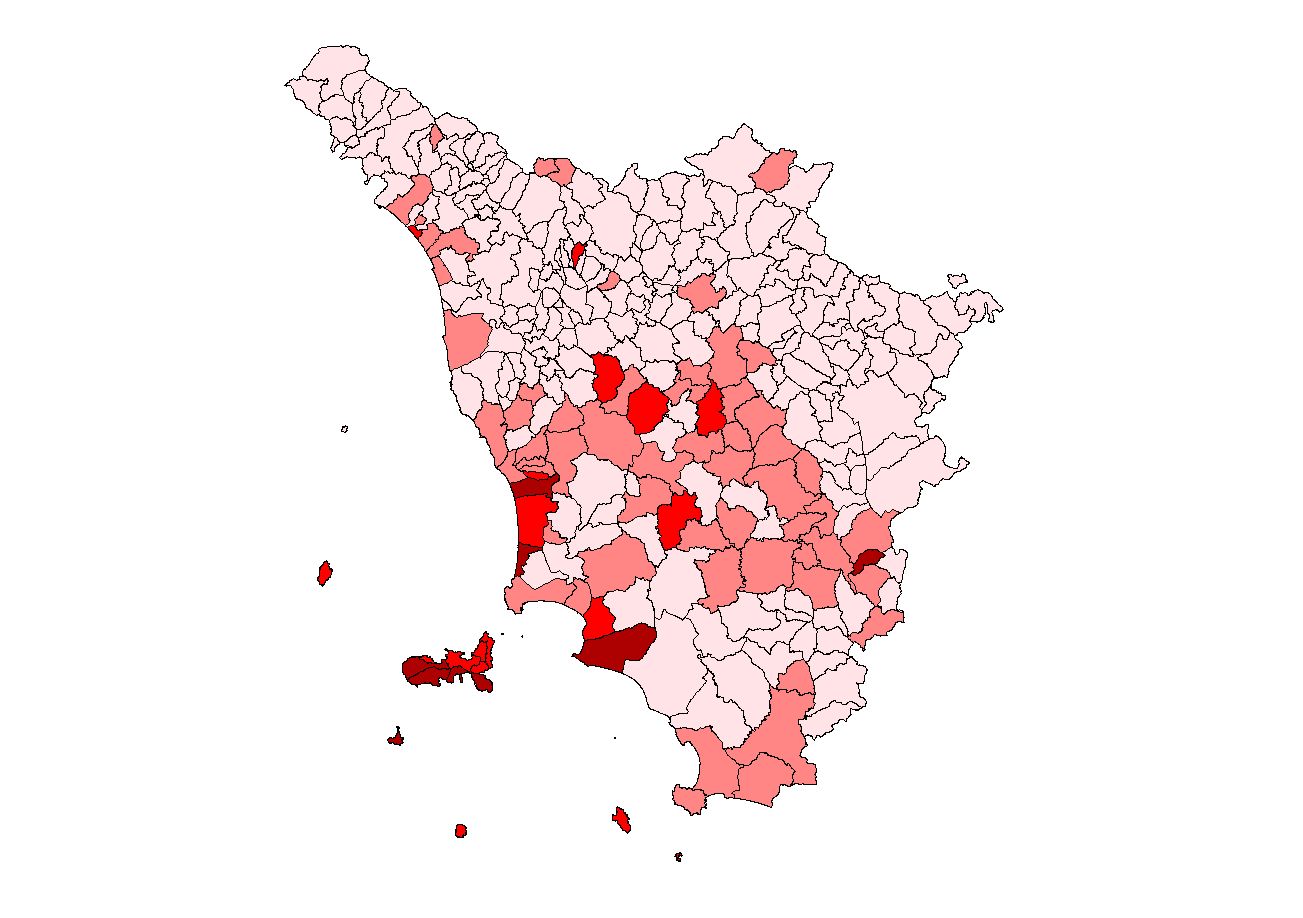 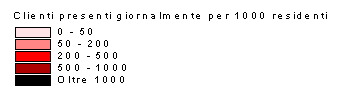 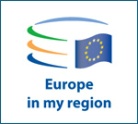 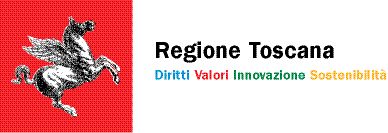 Outubro
Presenze medie giornaliere
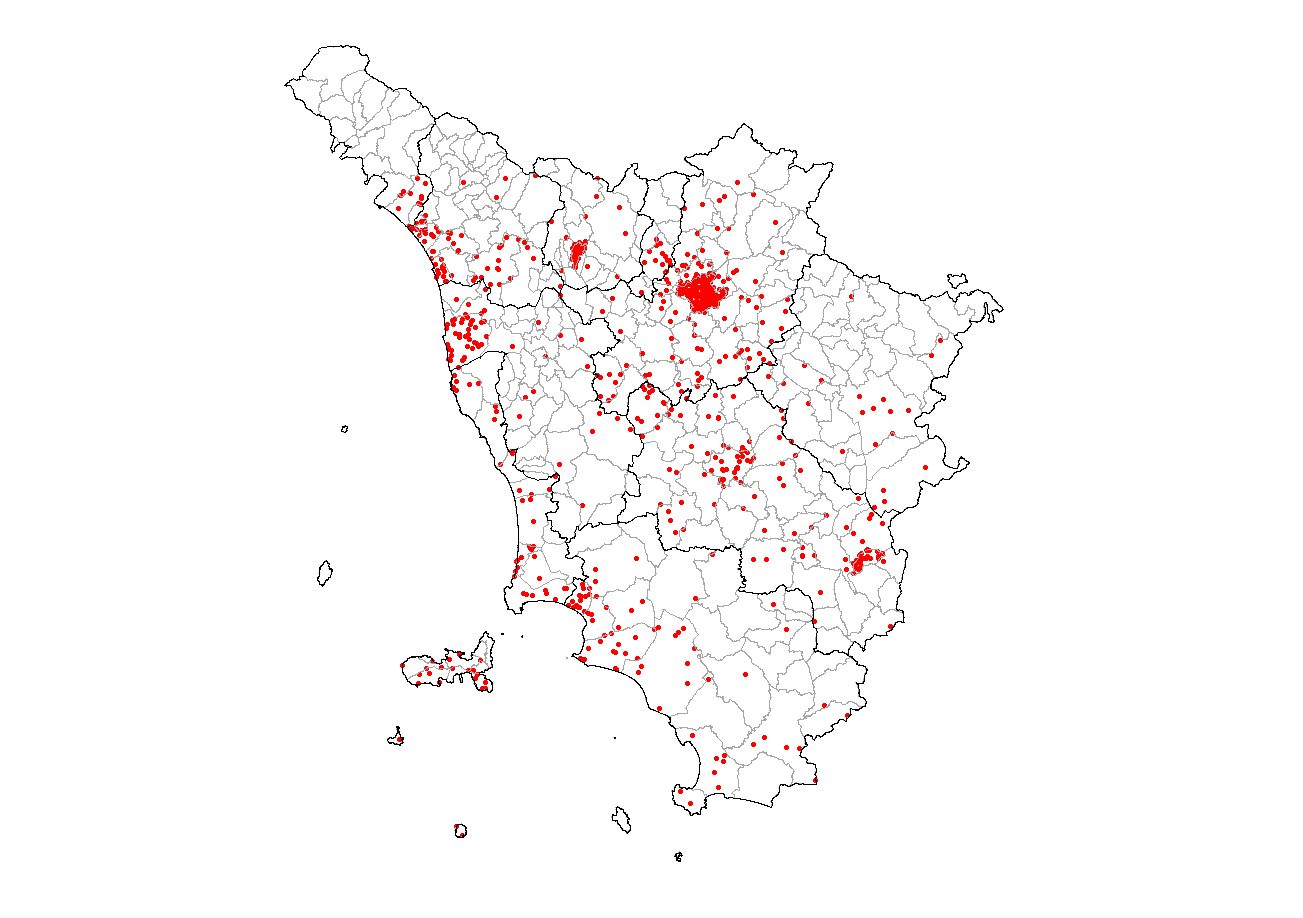 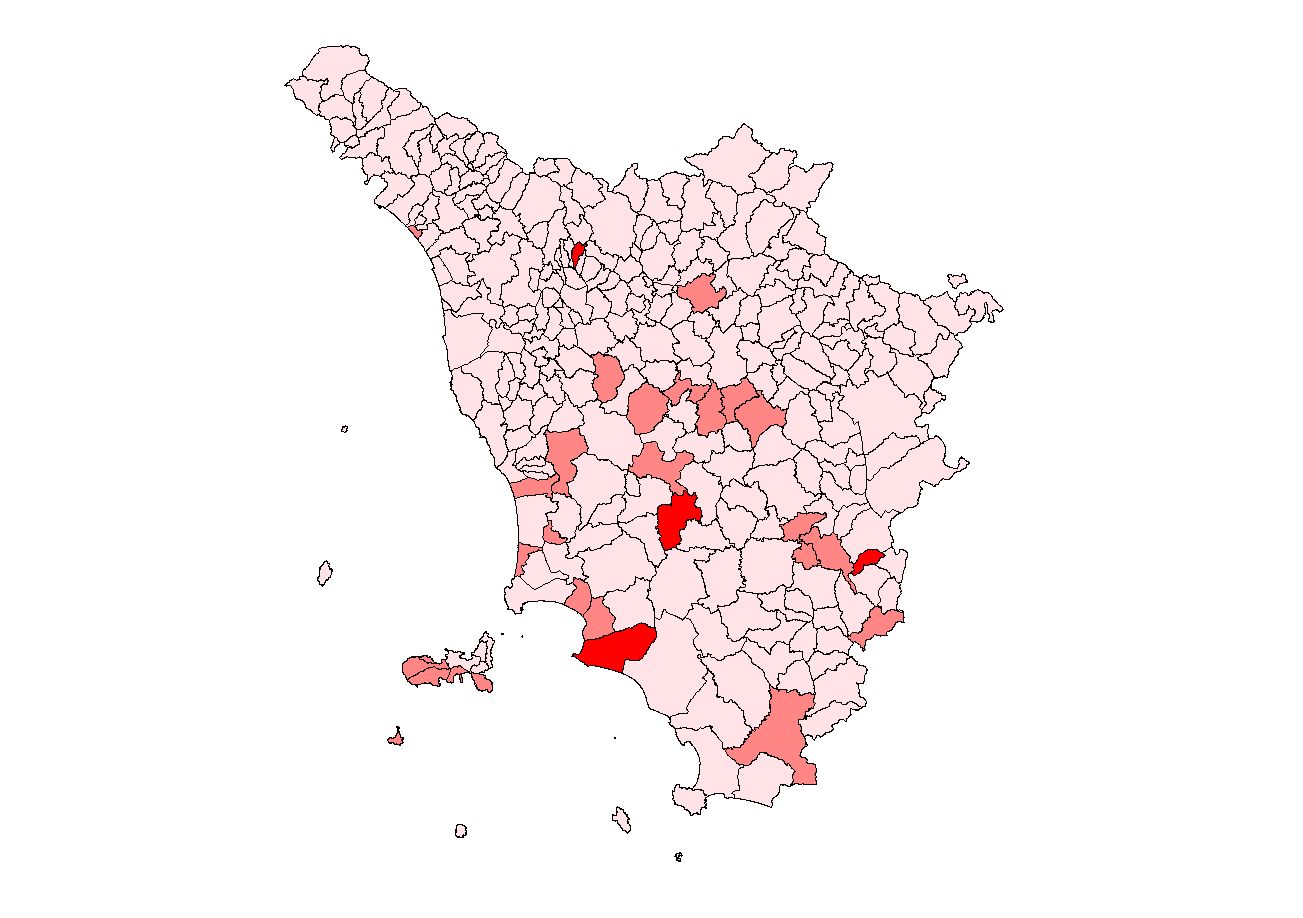 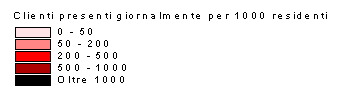 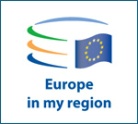 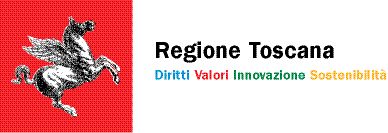 Novembro
Presenze medie giornaliere
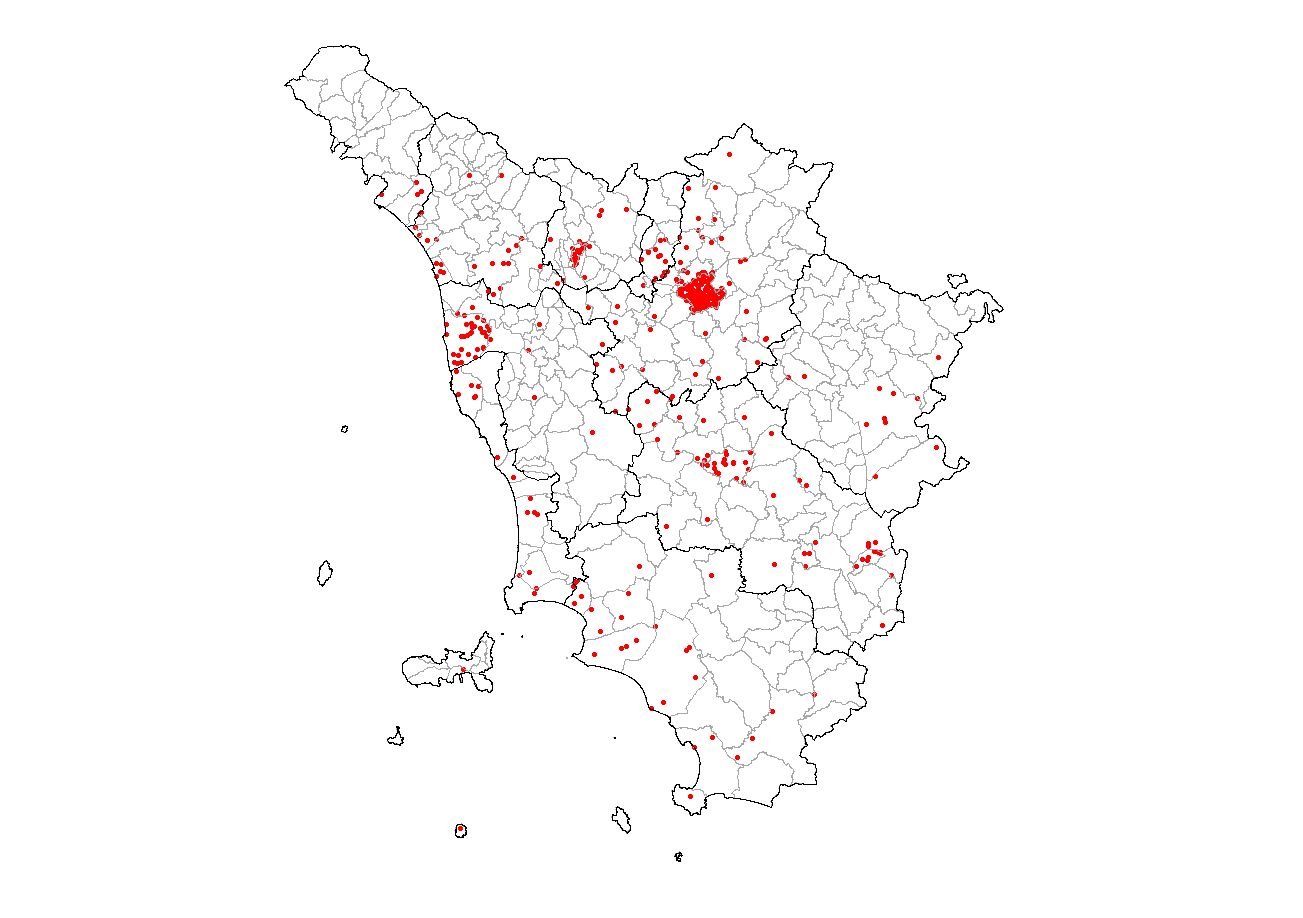 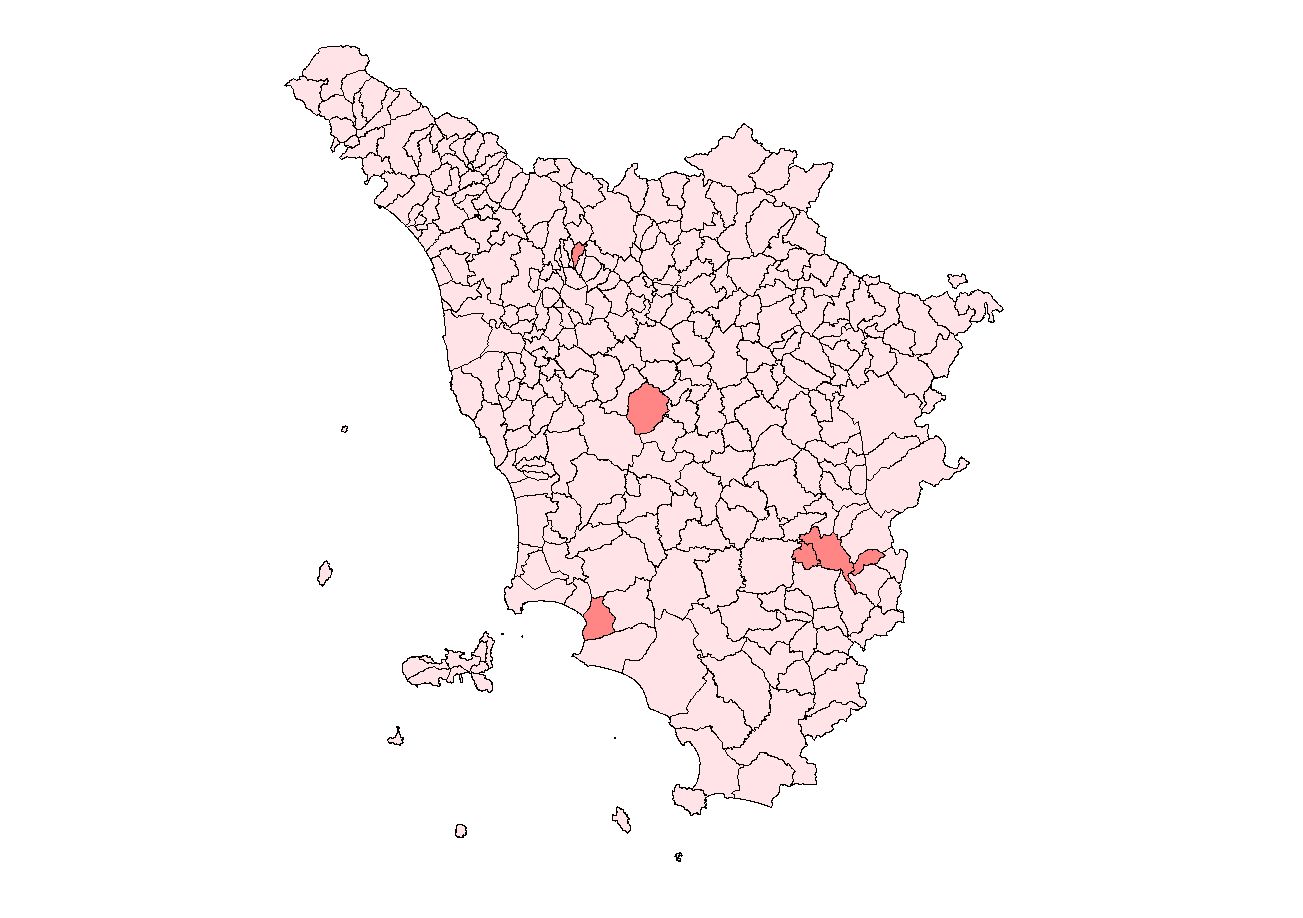 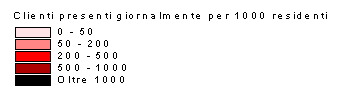 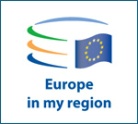 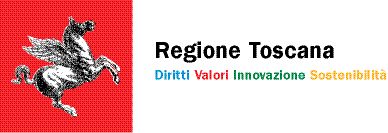 Dezembro
Presenze medie giornaliere
Indice di turisticità
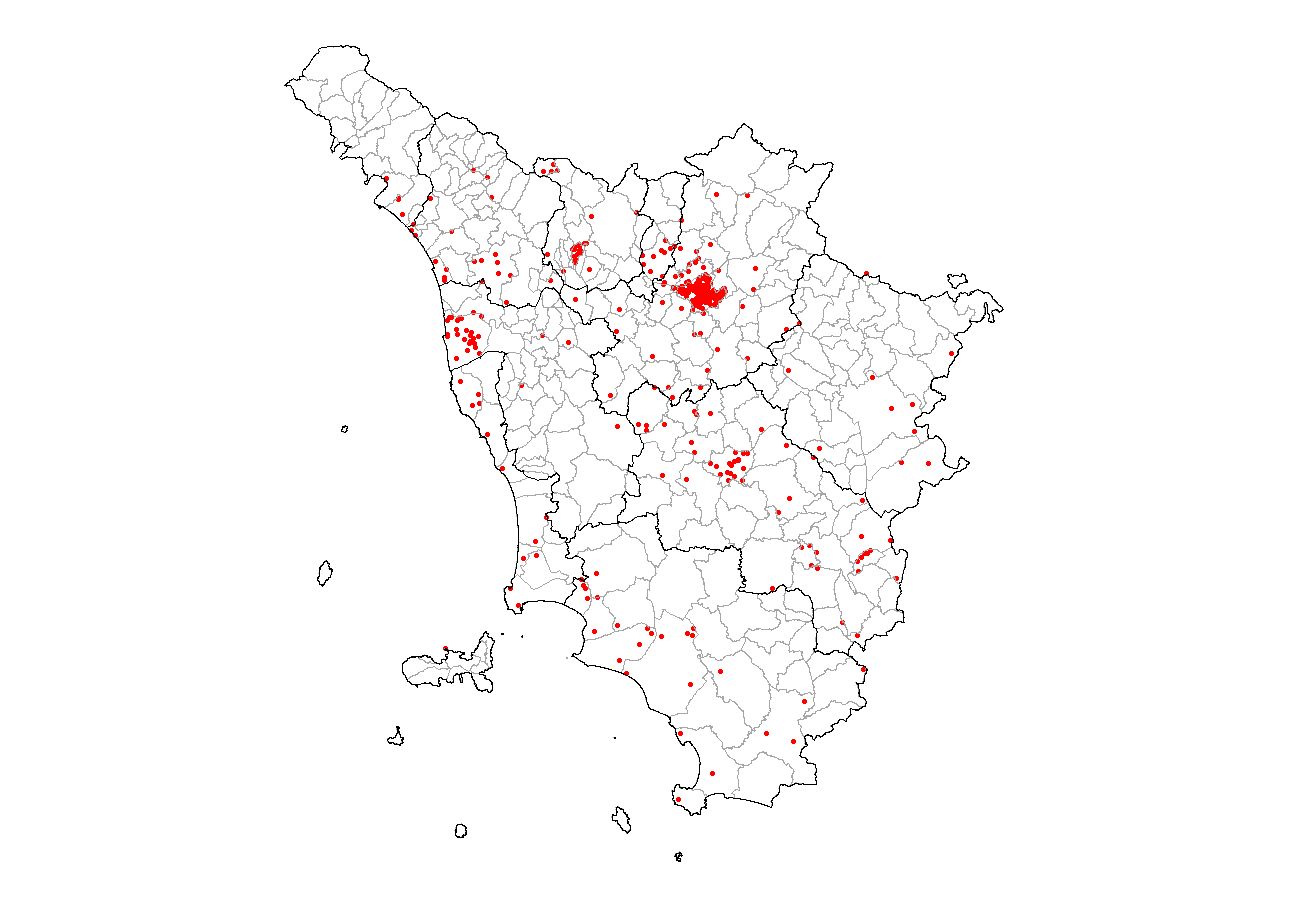 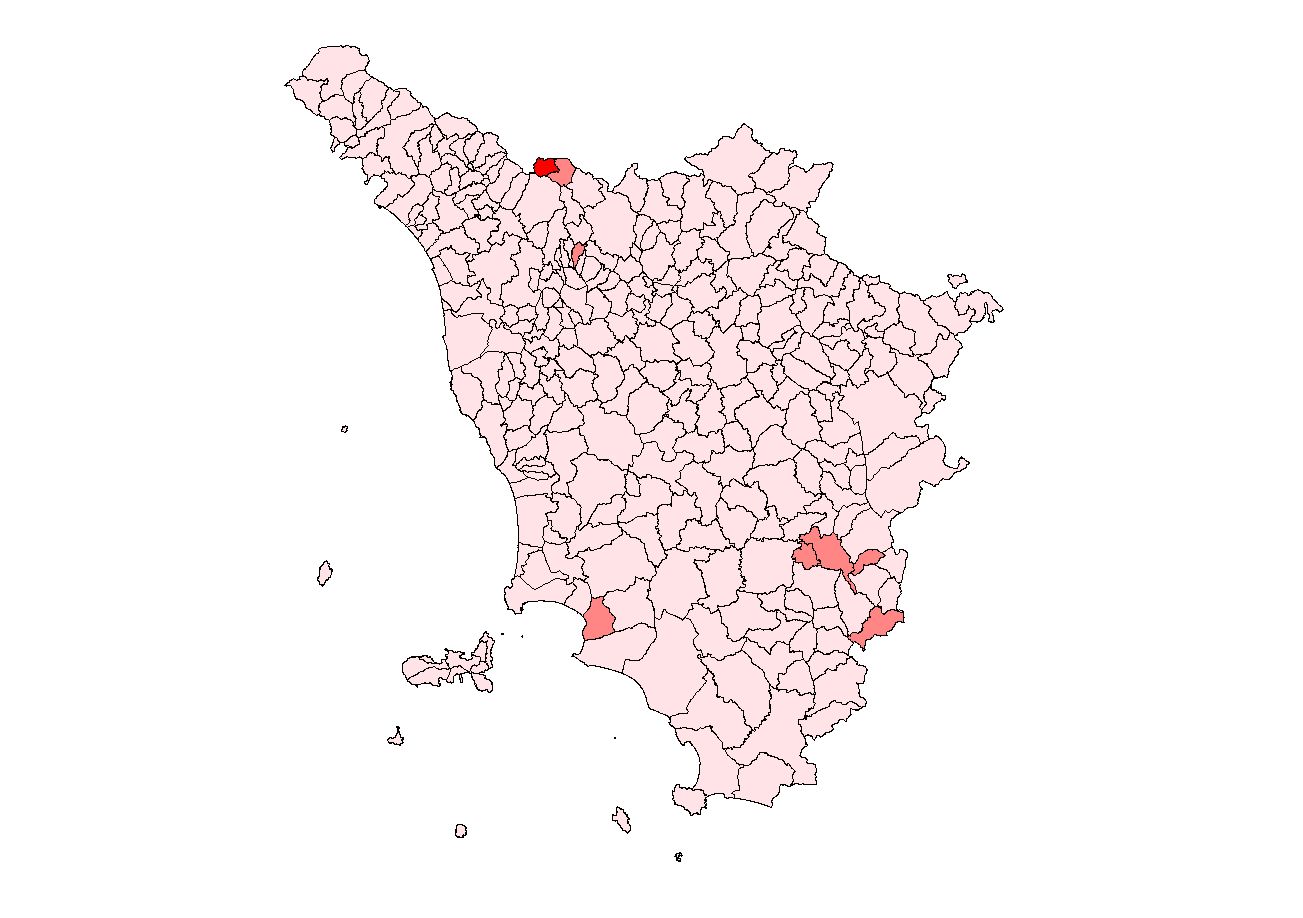 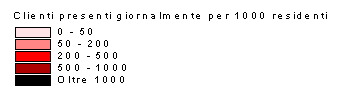 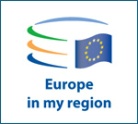 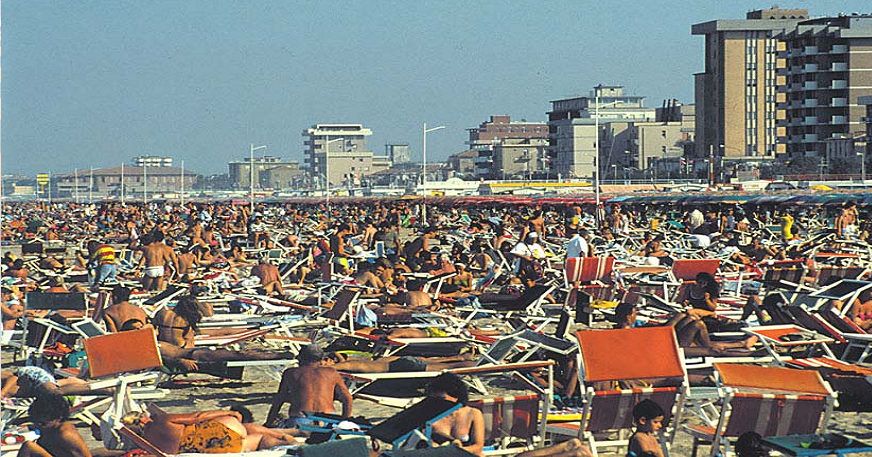 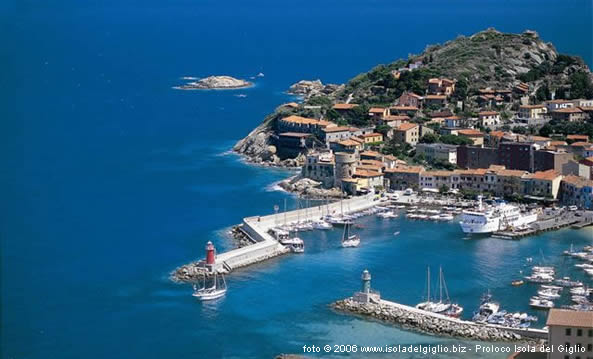 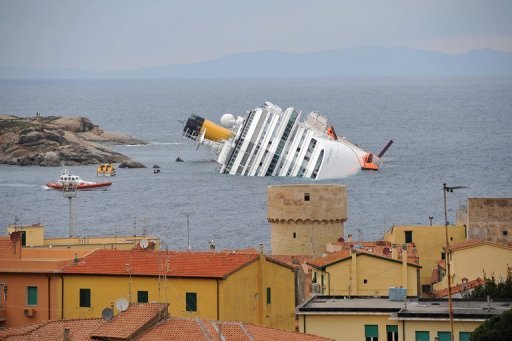 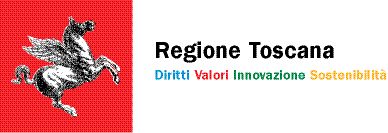 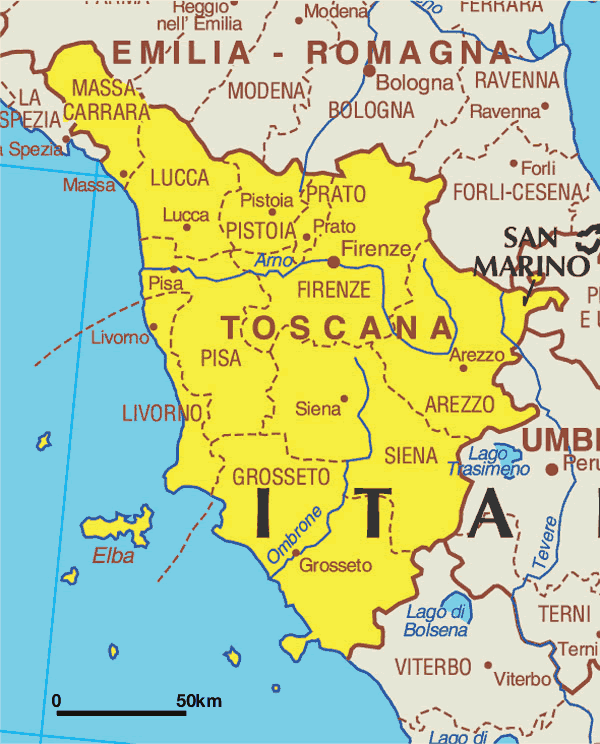 «Governo» e «governança» em Toscana
O capital social (associações, partenariado social, cultura social)
Cultura política na Toscana (a cultura «rossa»)
Uma Comuna (Prefeitura) um partenariado social
Organização social de «turismo e cultura»: «Notte bianca», «Centro commerciale naturale», «Strade del vino», «Rassegna musicale», «Eventi del gusto», etc...
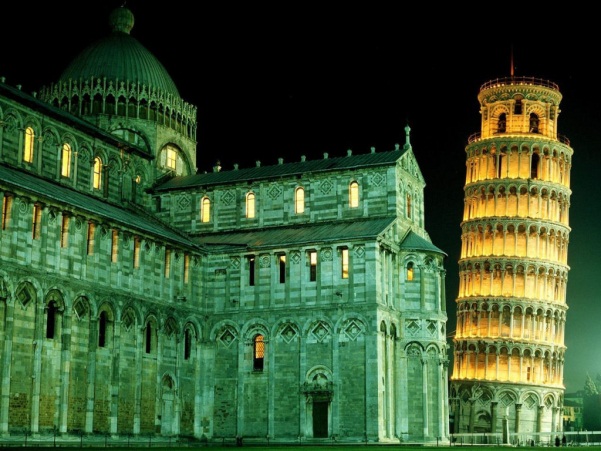